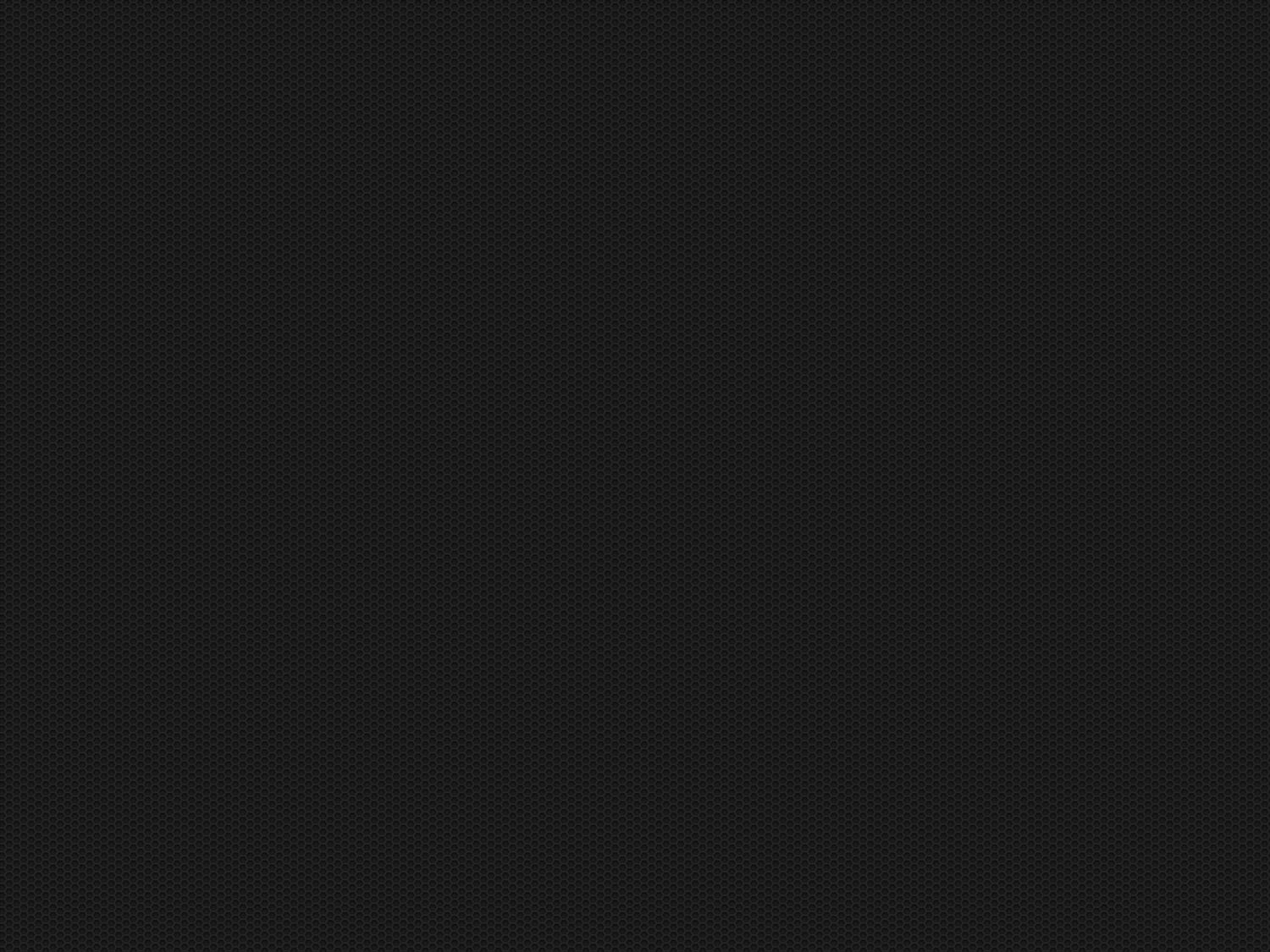 Ad hoc Federated Storage
with OpenStack Swift
PRESENTED BY Joe Topjian
01/19/2016
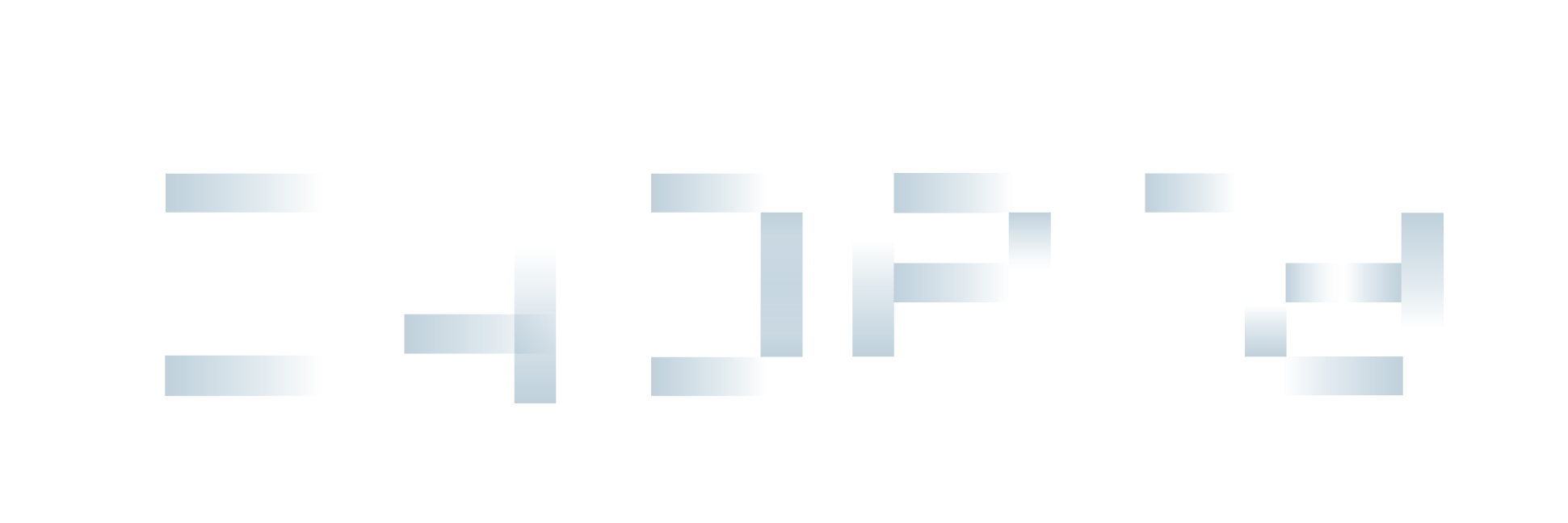 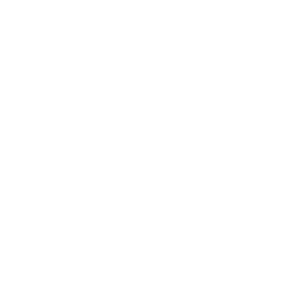 @cybera
Who Am I?
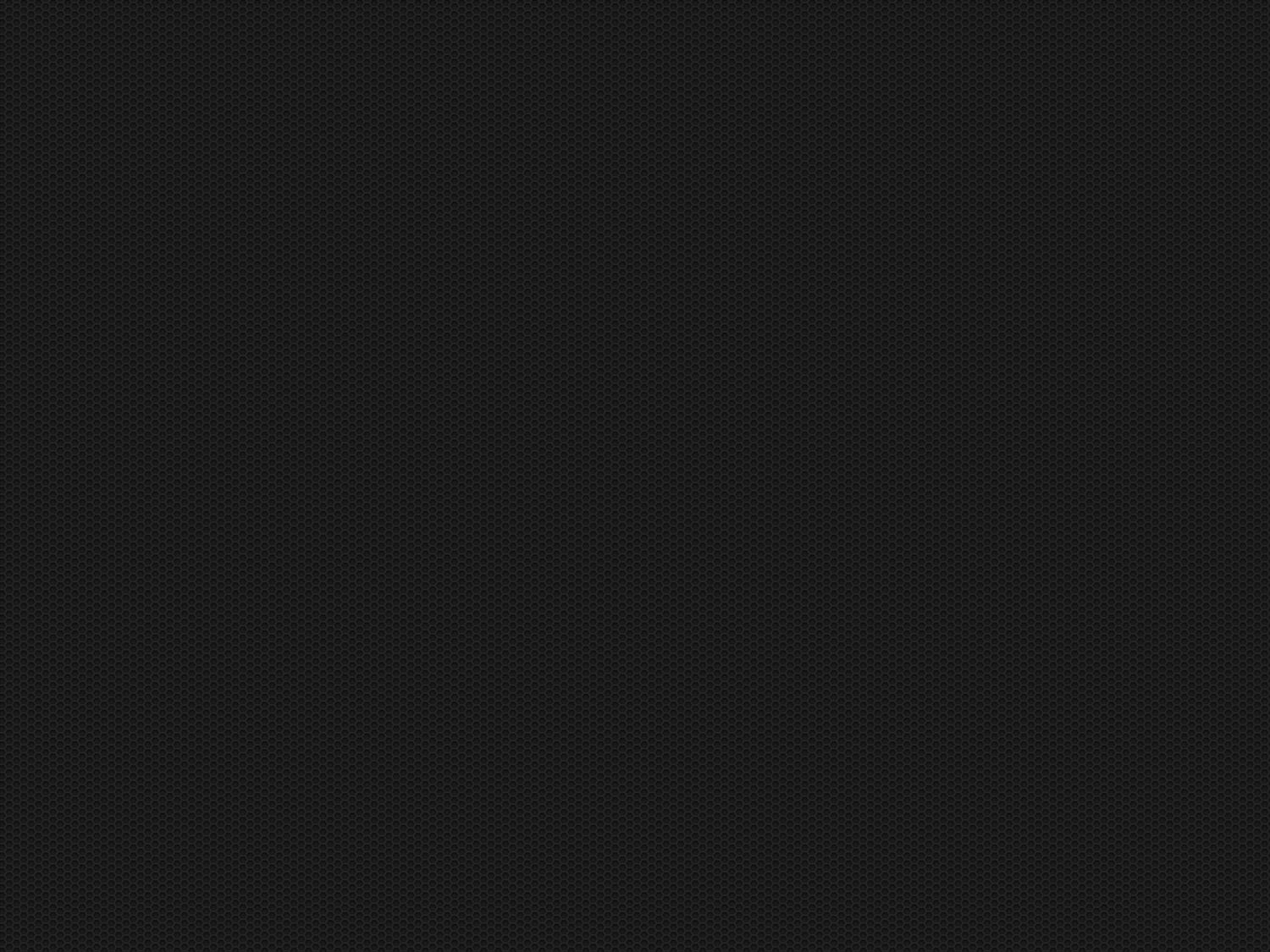 Joe Topjian
Calgary, Alberta, Canada
Cybera
CANARIE
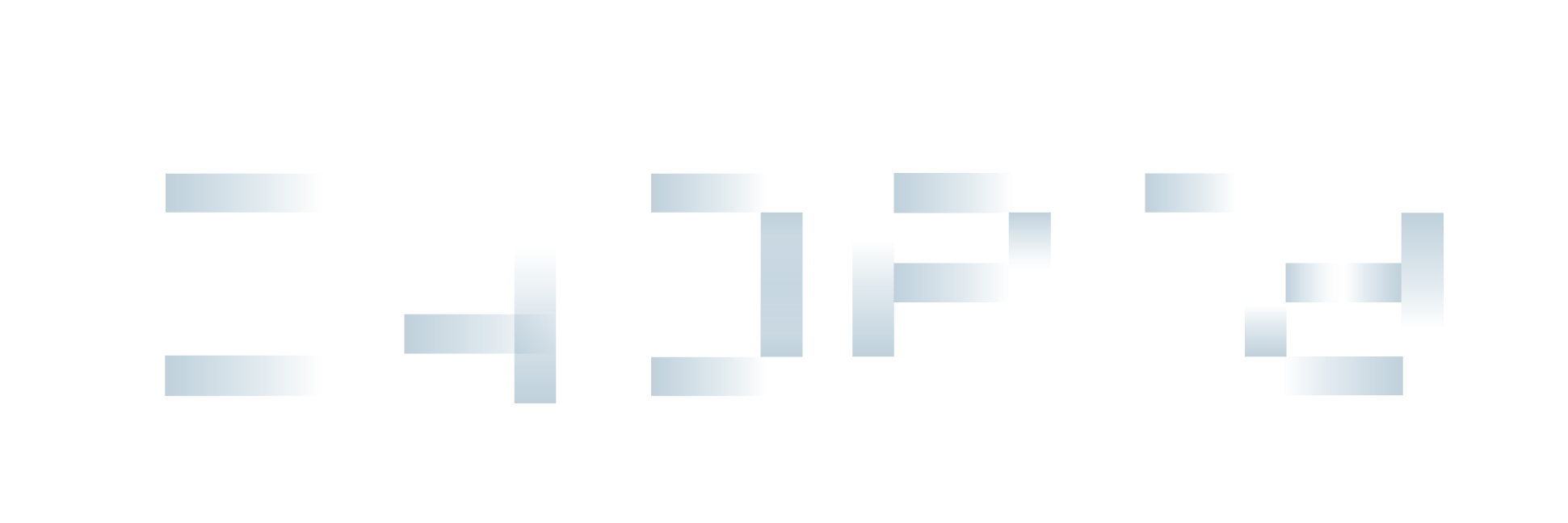 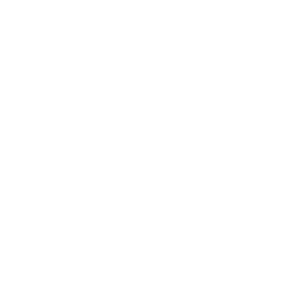 @cybera
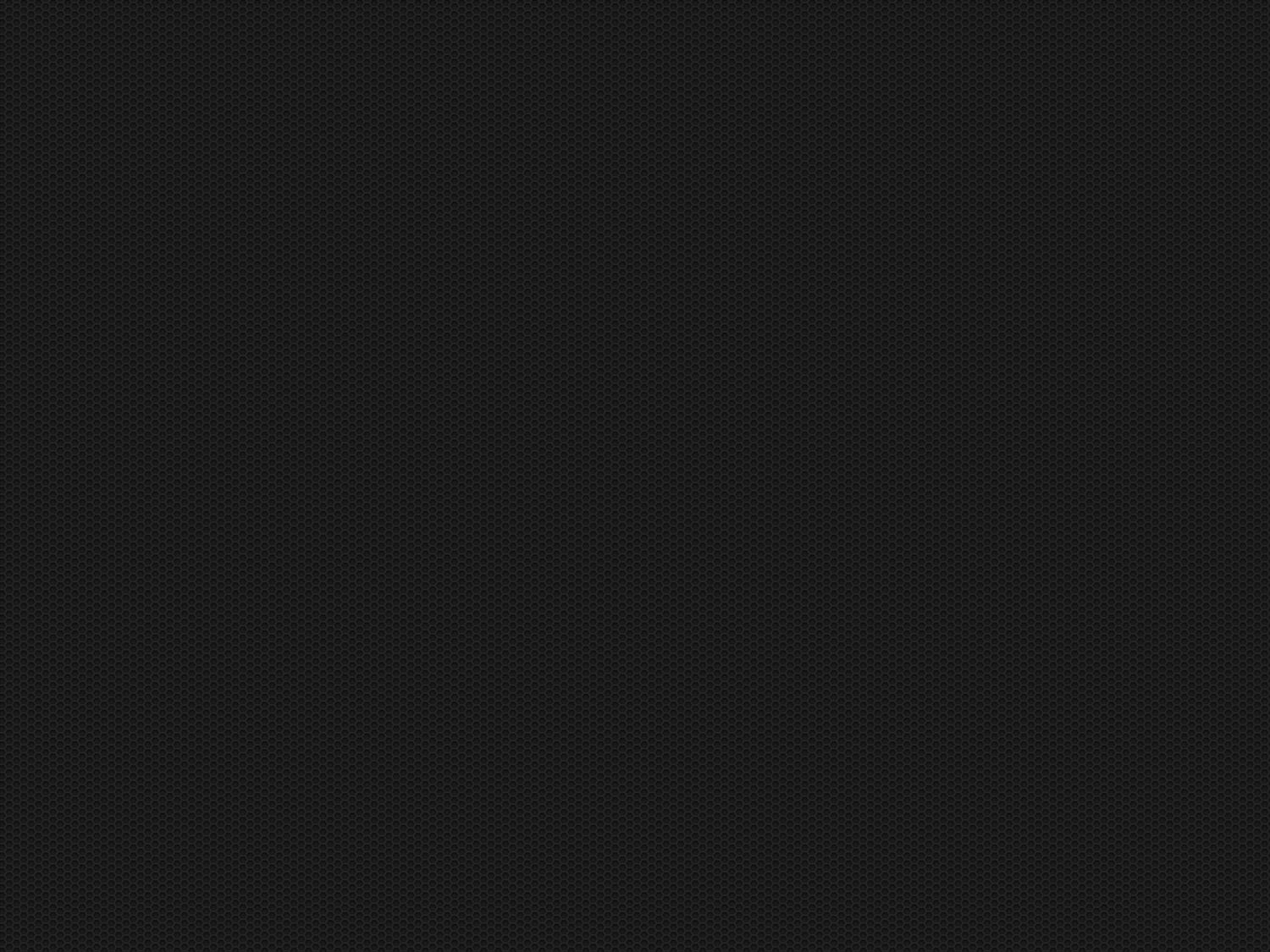 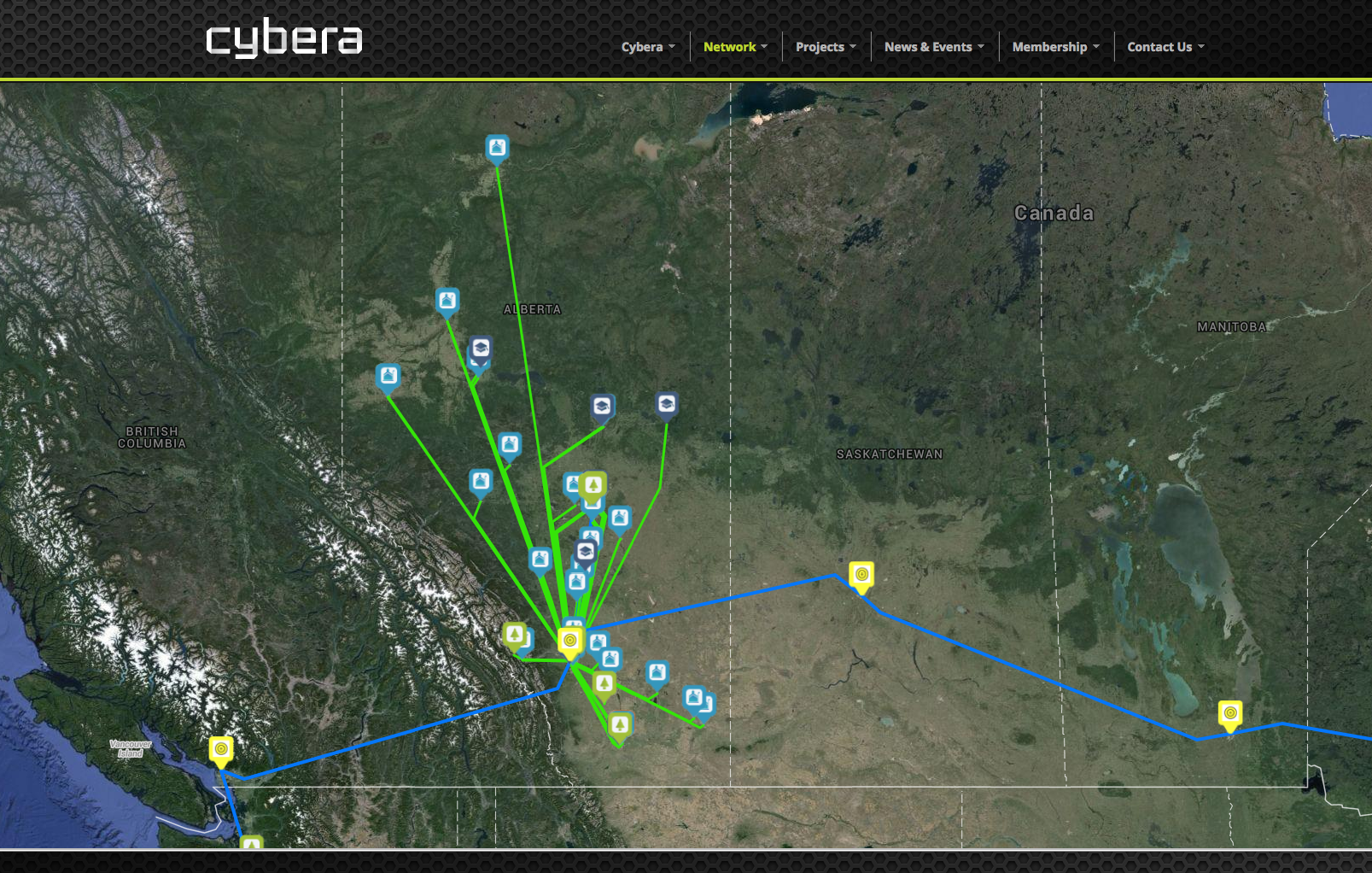 OpenStack in Canada
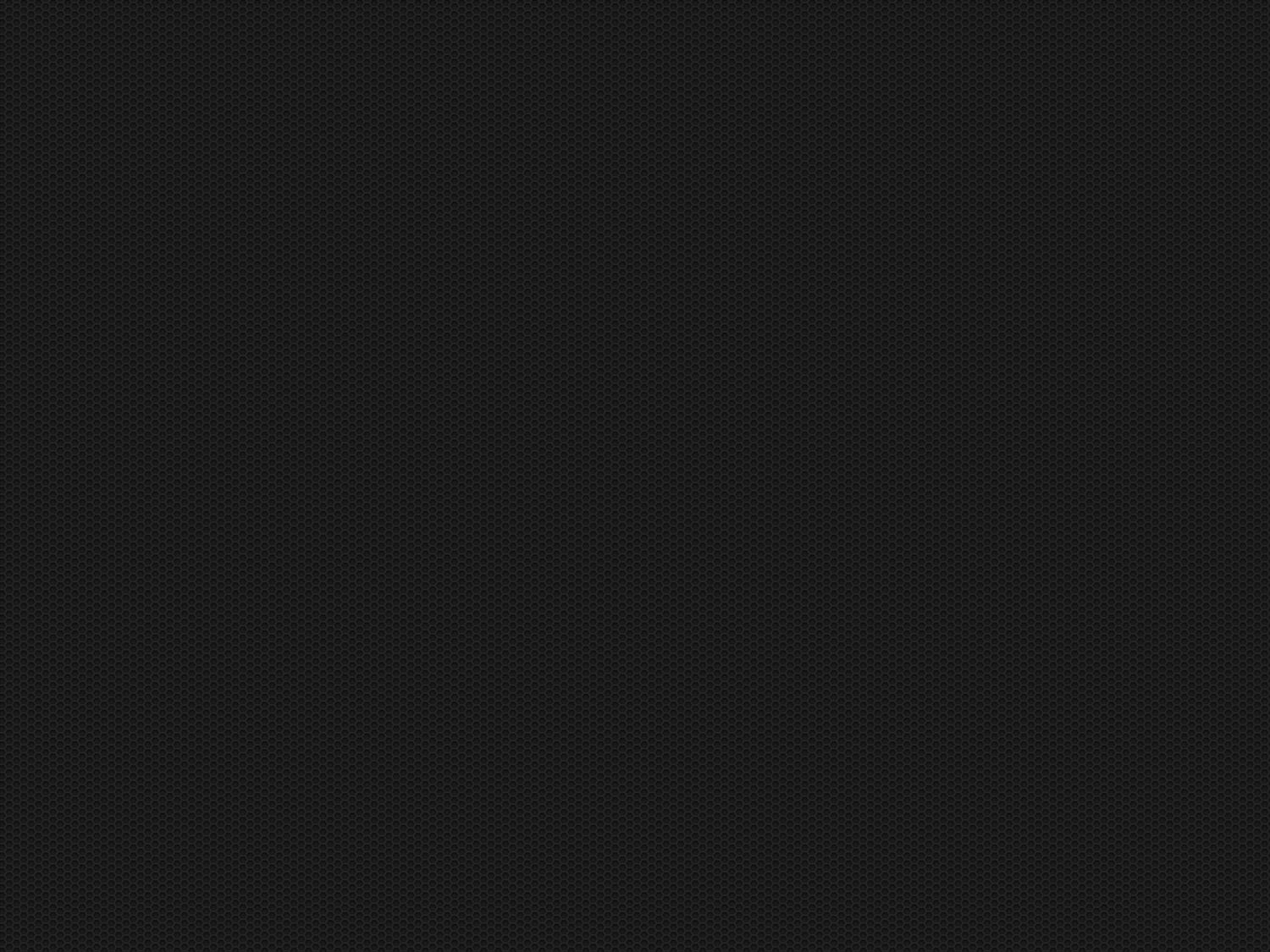 2011: First public OpenStack cloud in Canada

(actually, first outside of NASA)
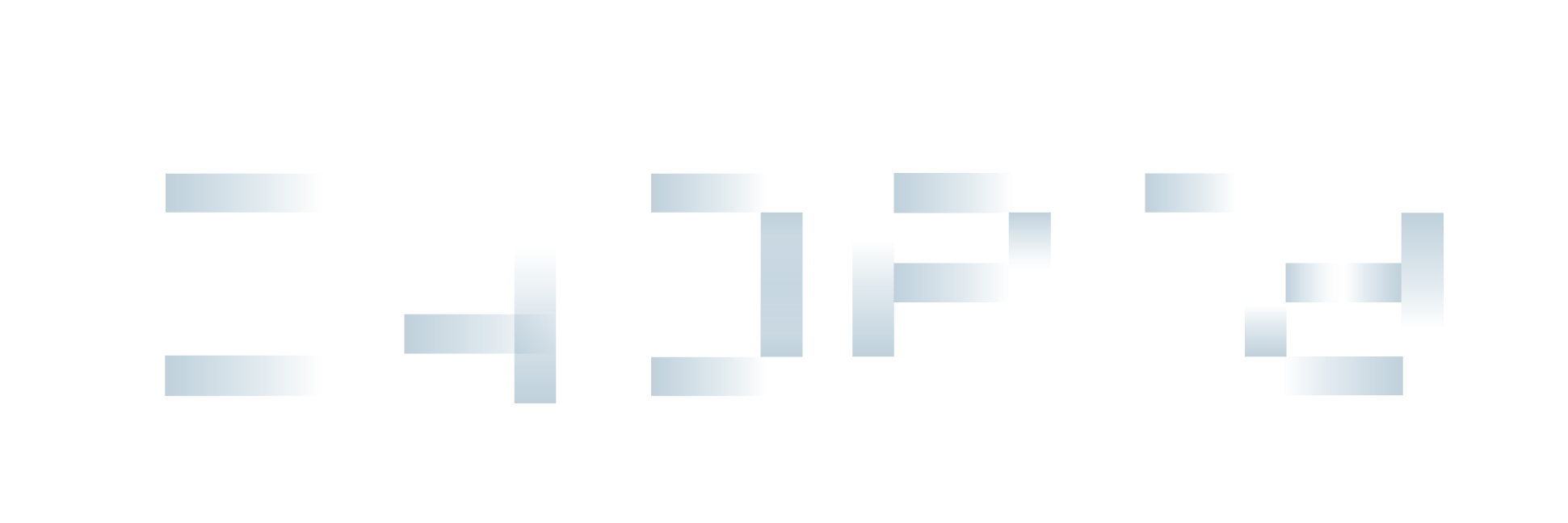 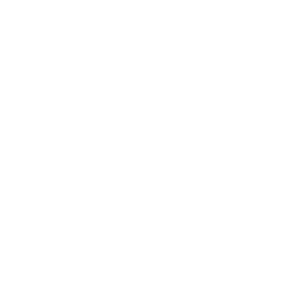 @cybera
OpenStack in Canada
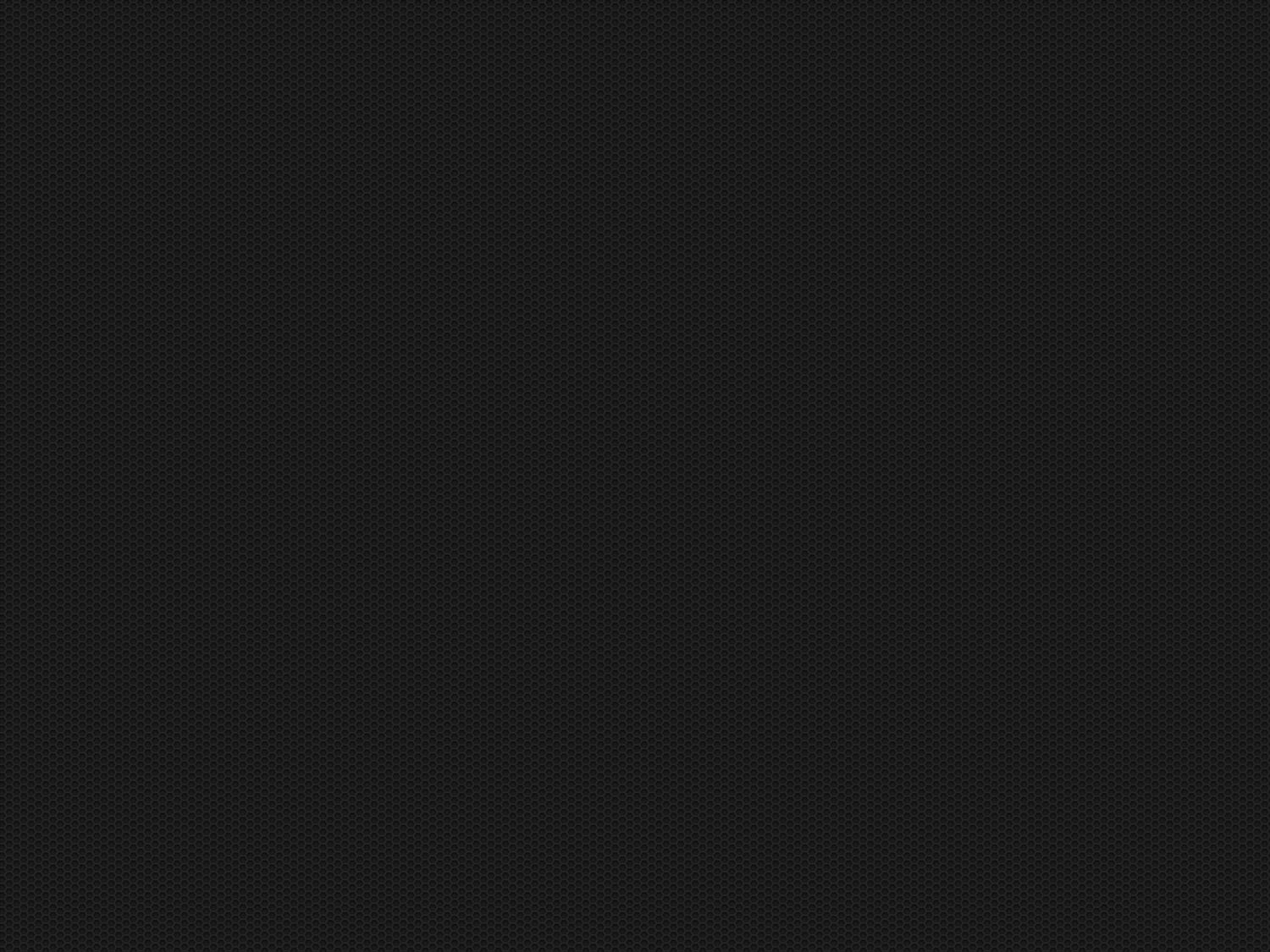 2016: 5+ OpenStack clouds just in Alberta
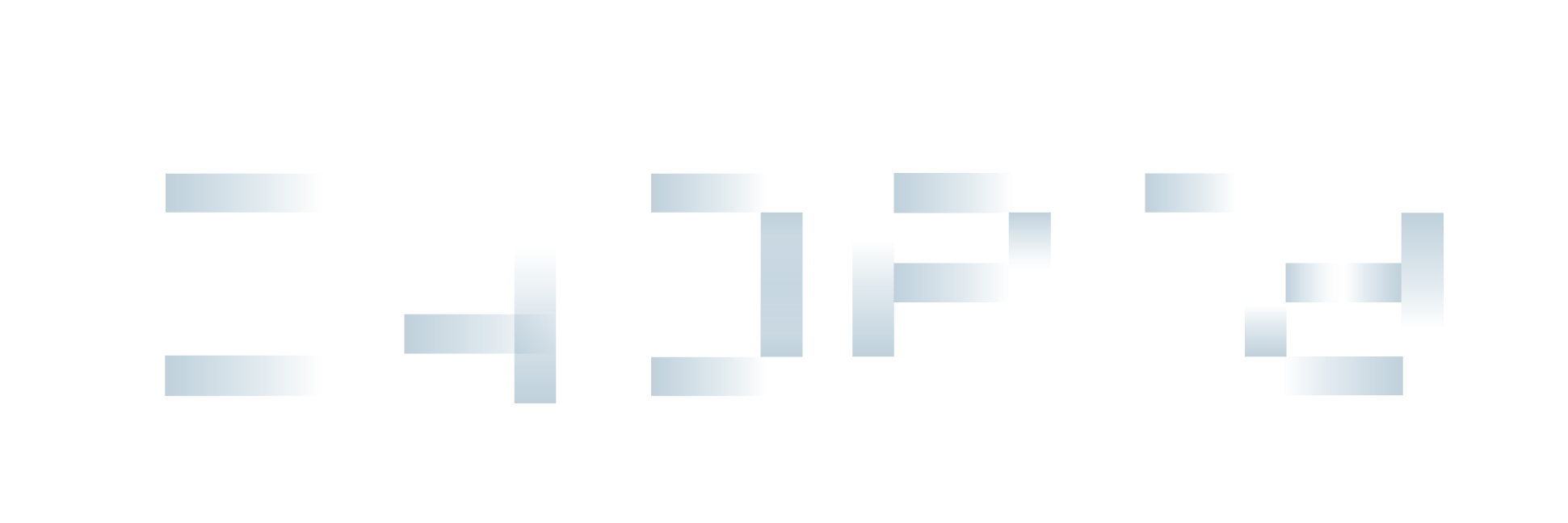 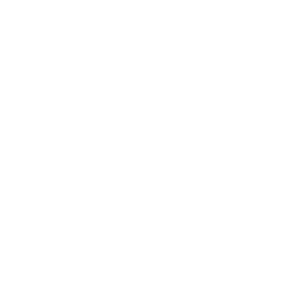 @cybera
OpenStack in Canada
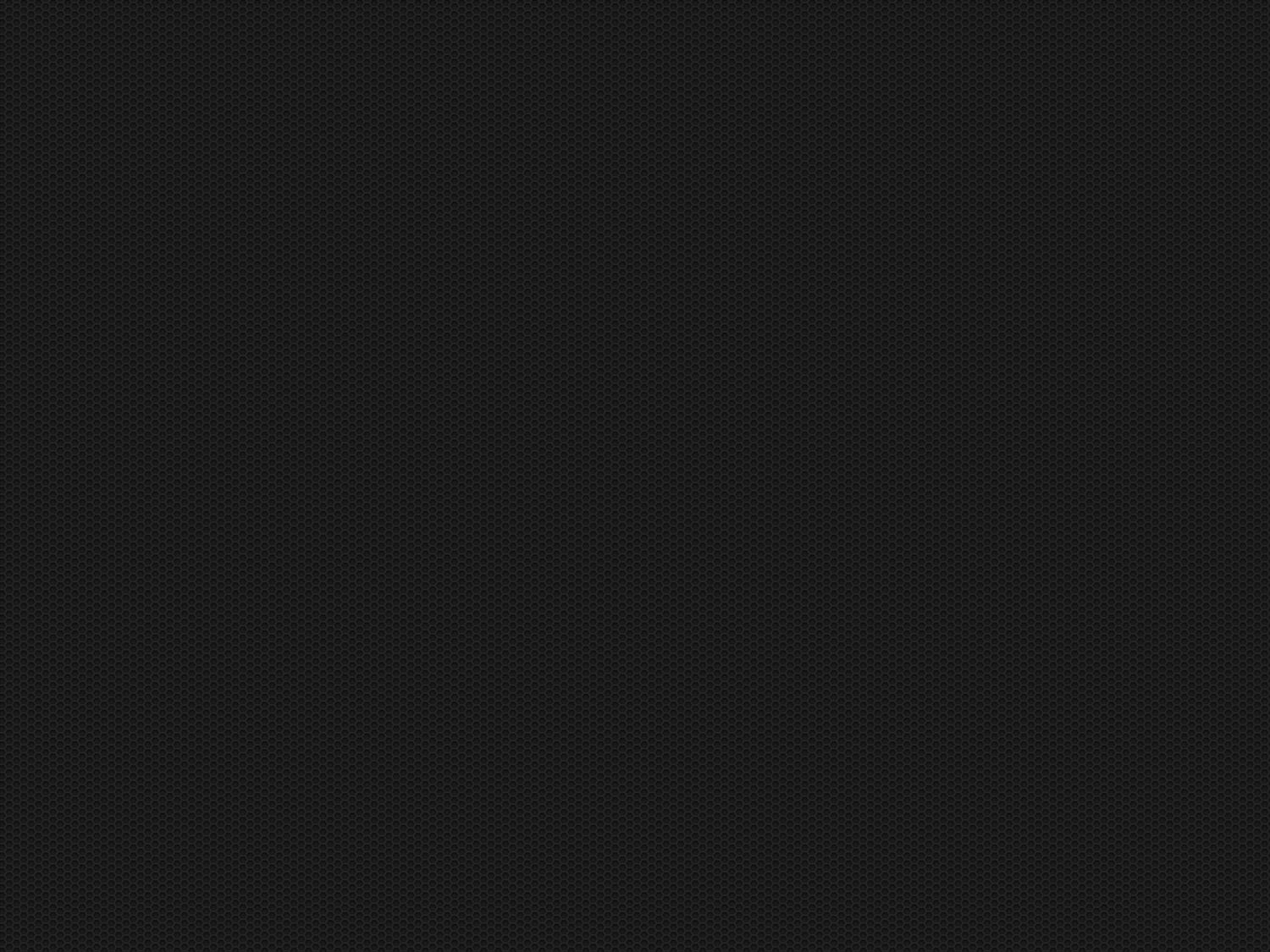 Many of these clouds have overlapping users
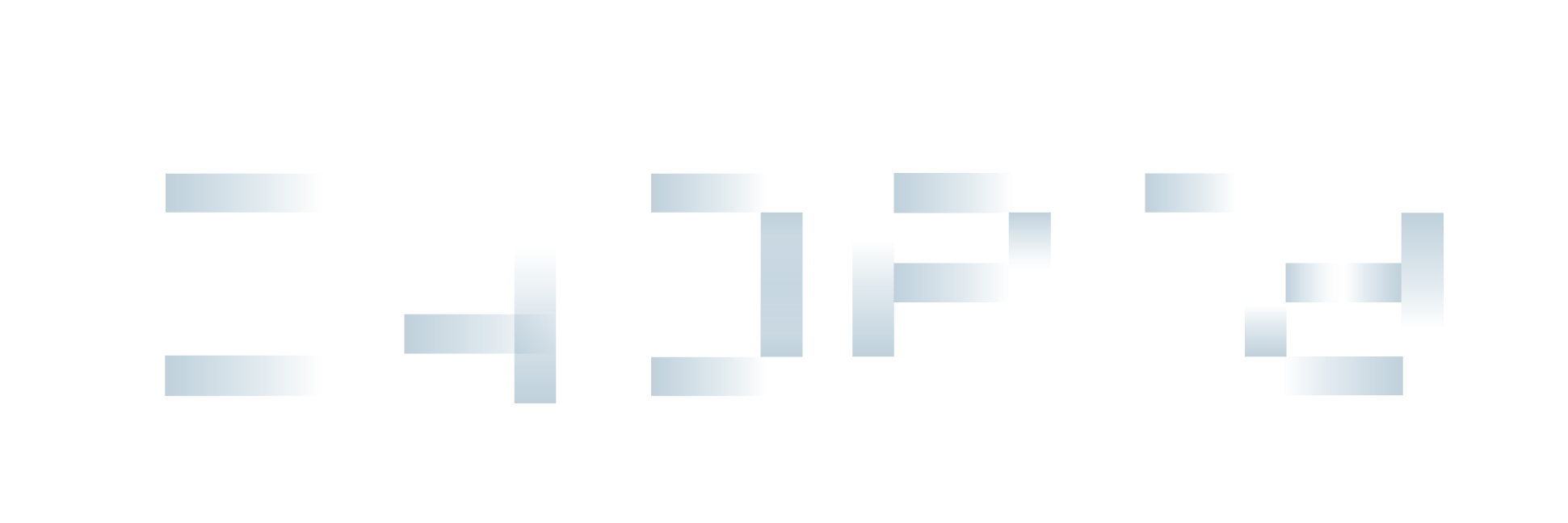 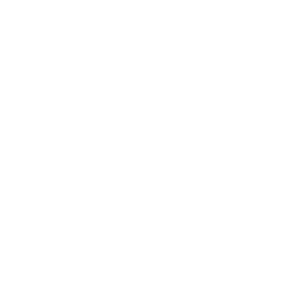 @cybera
OpenStack in Canada
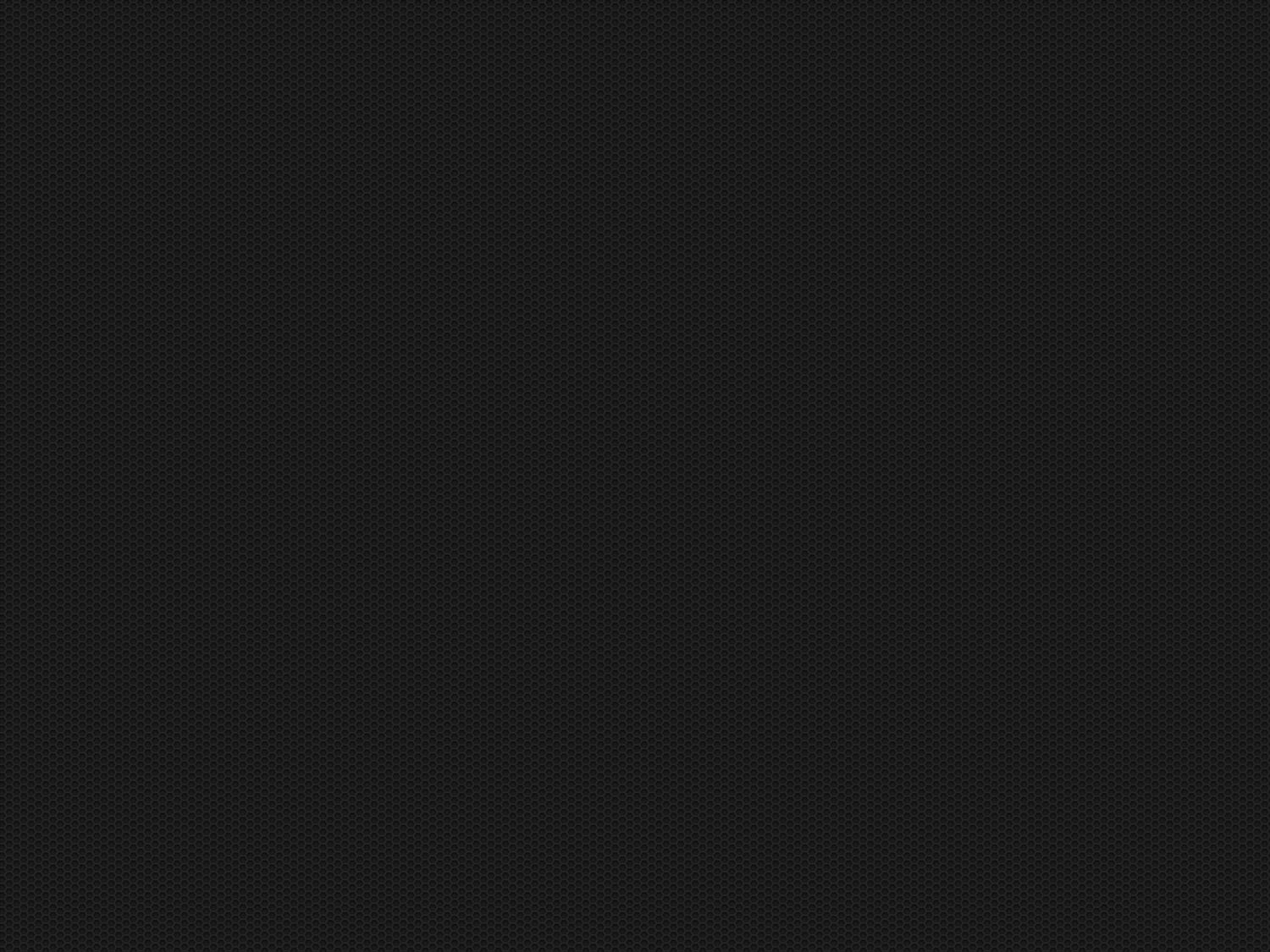 How can we help users more efficiently use their cloud resources?
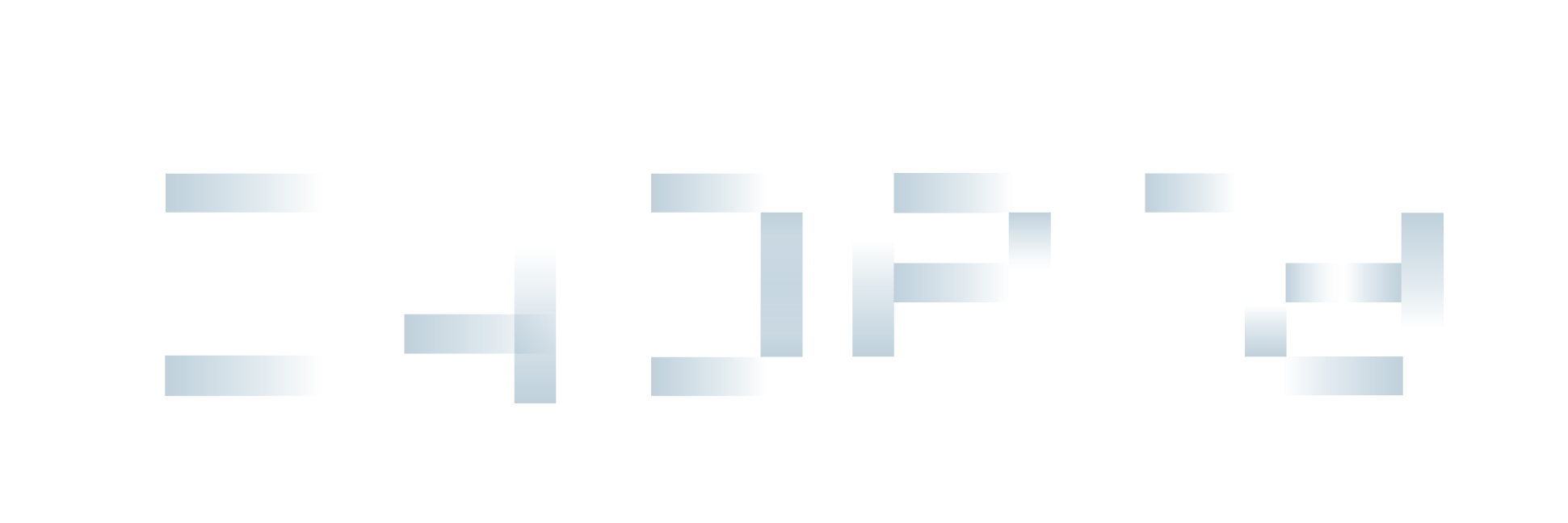 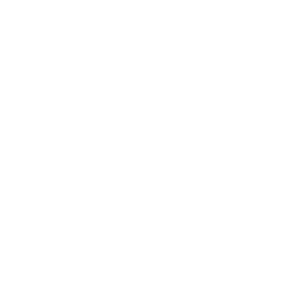 @cybera
OpenStack in Canada
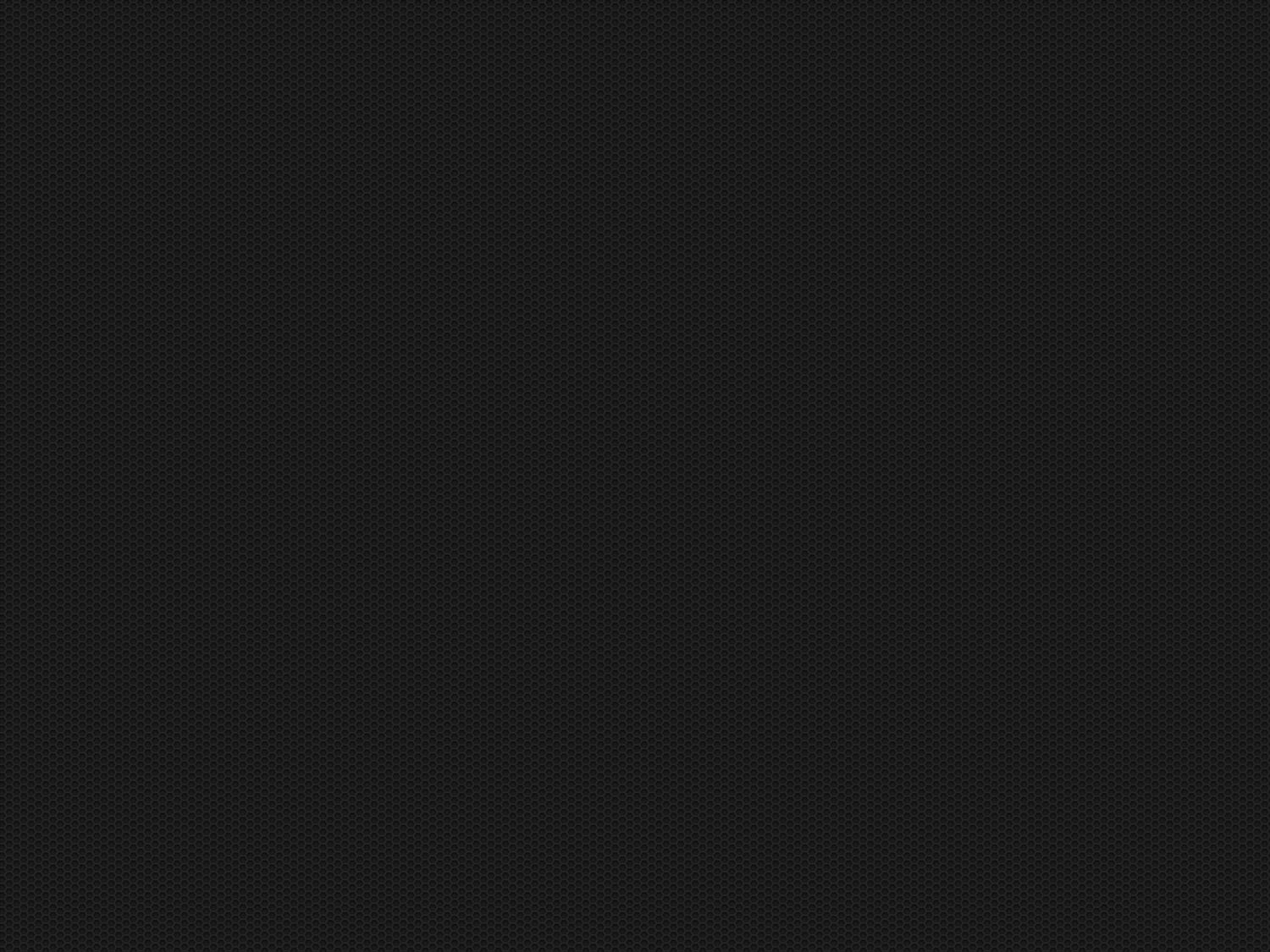 Federation
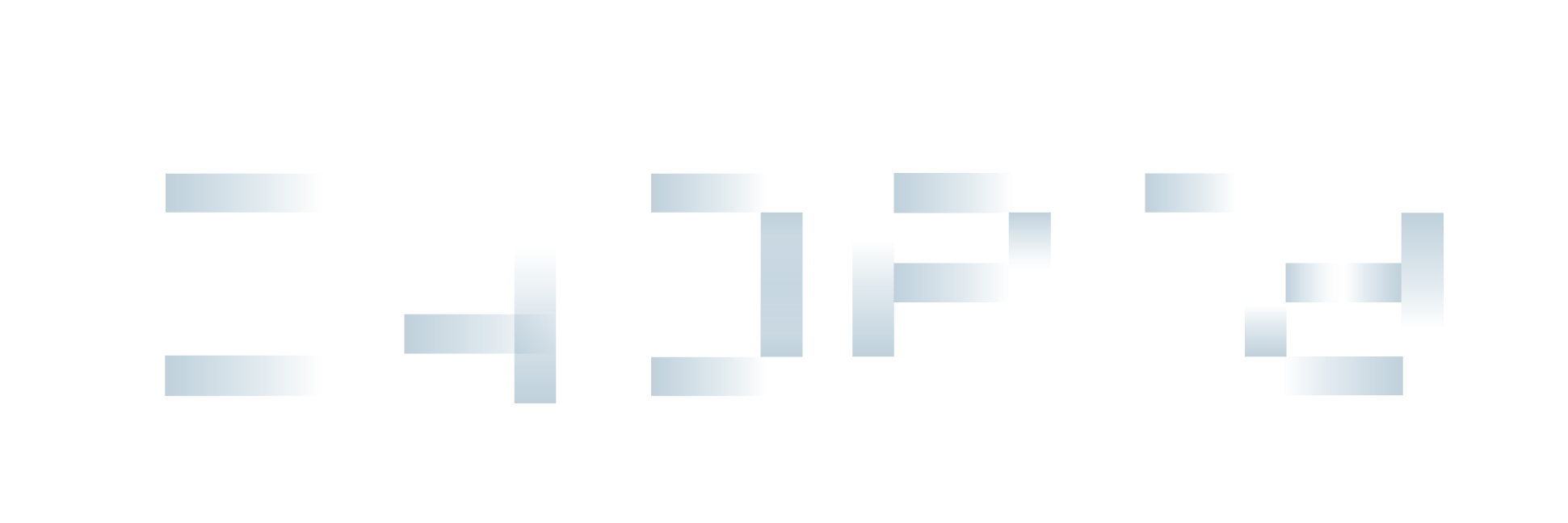 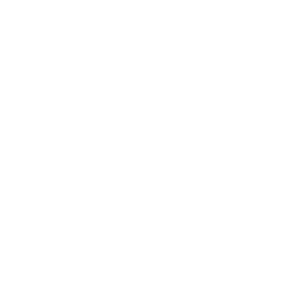 @cybera
Just two?
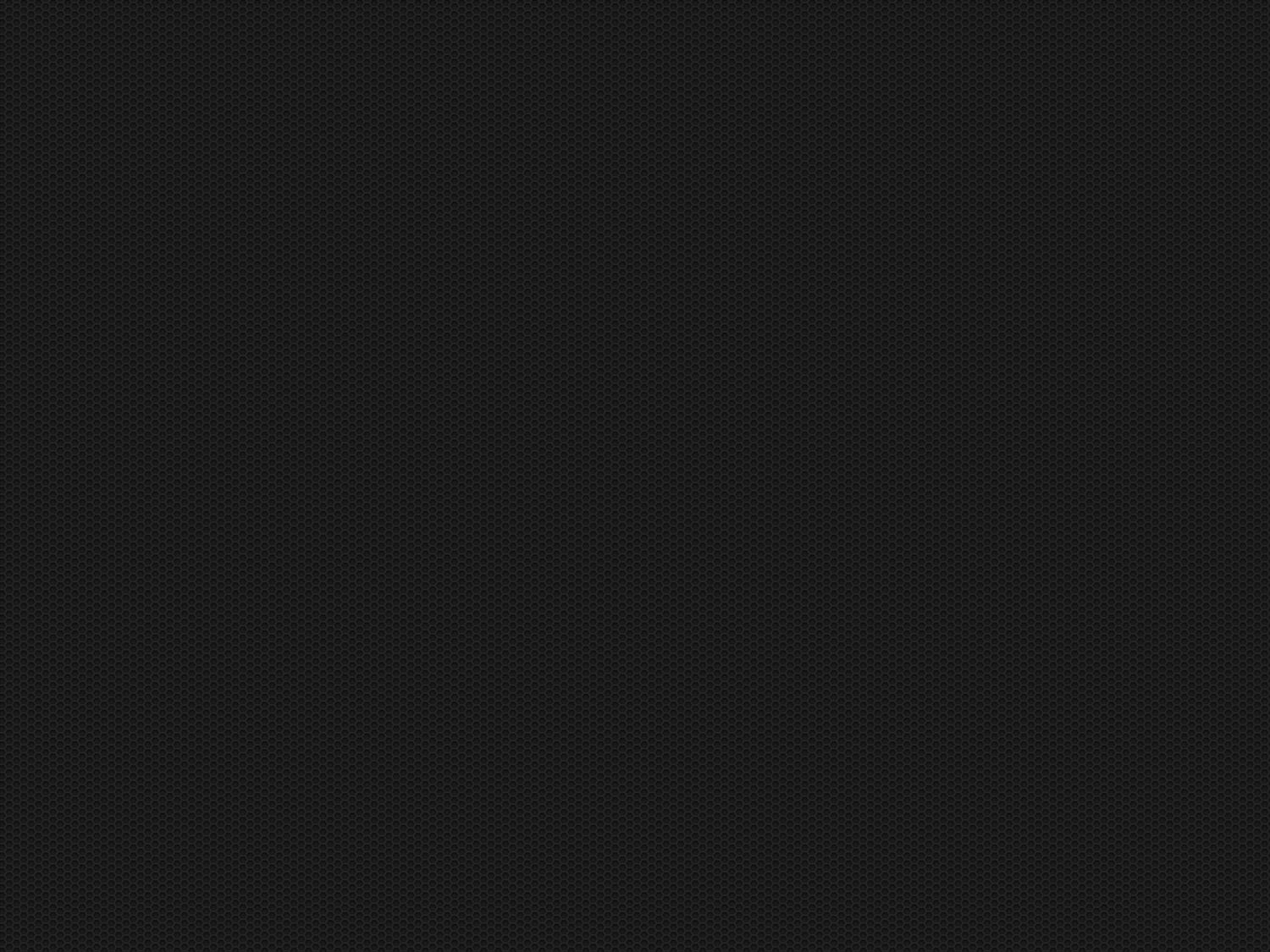 Two problems
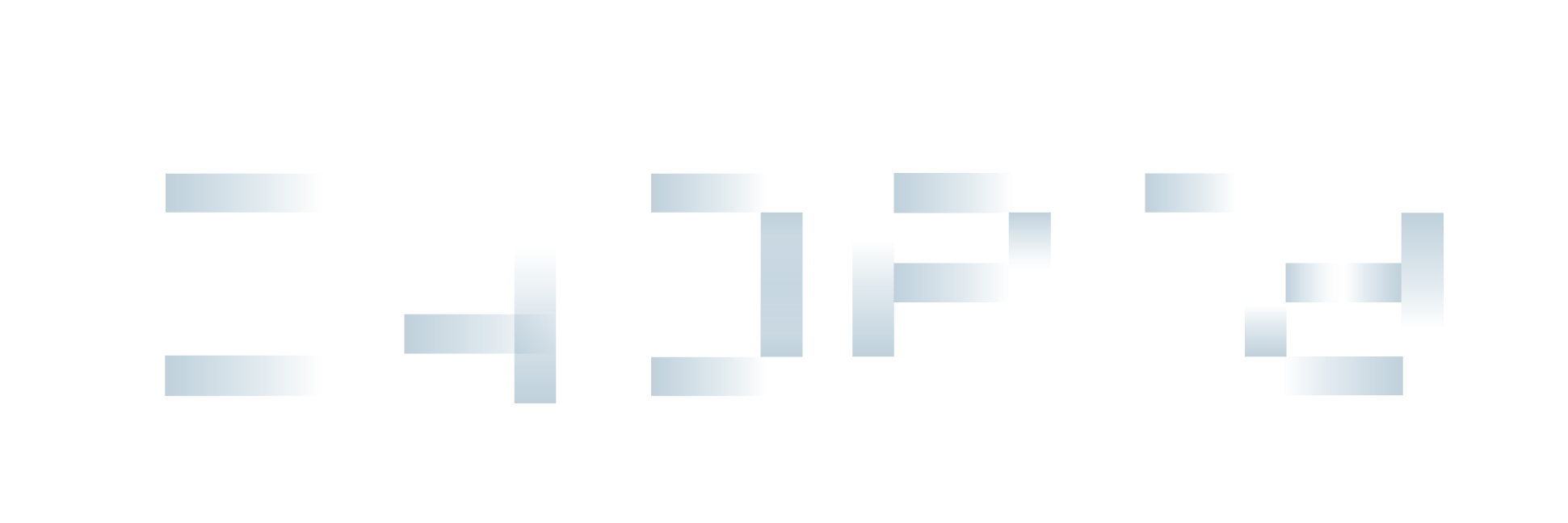 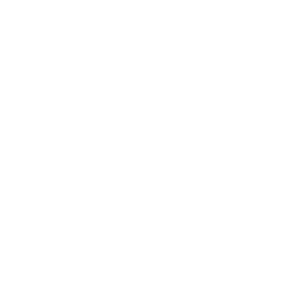 @cybera
Federation Limits
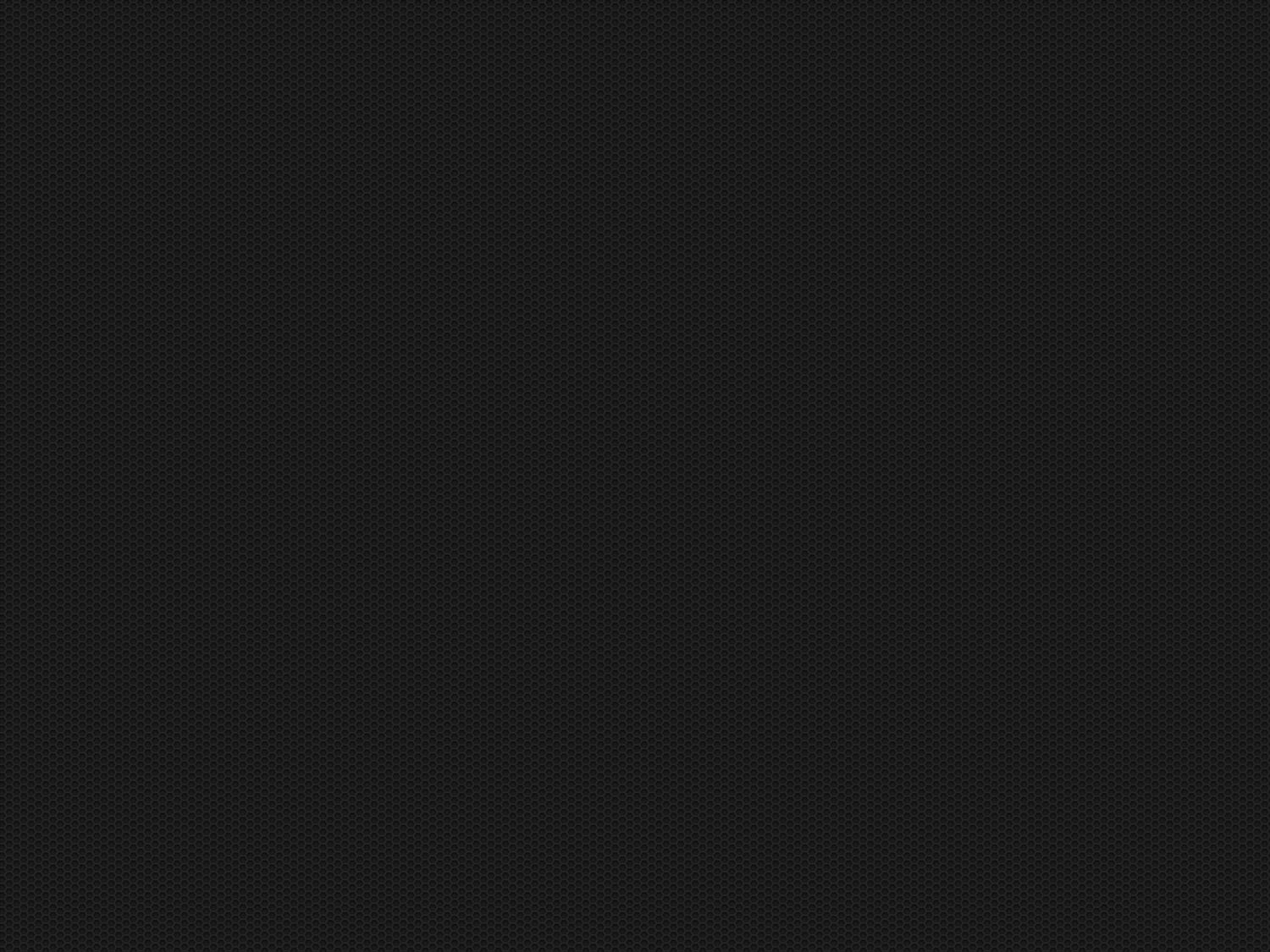 Resources are still isolated
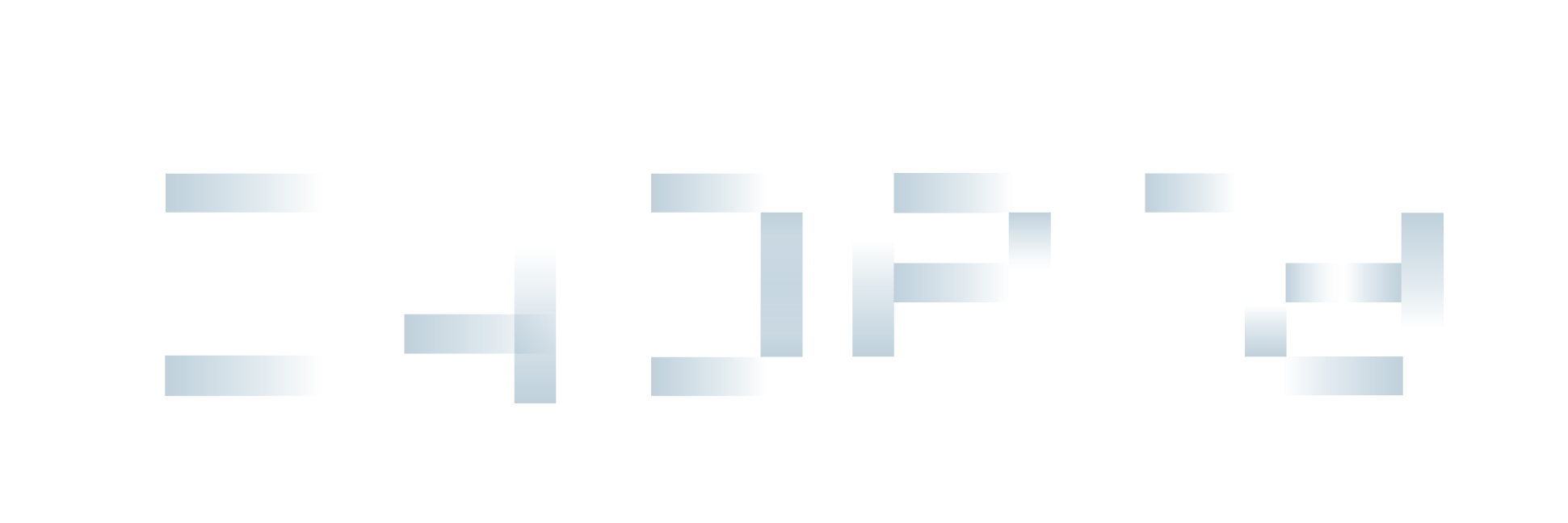 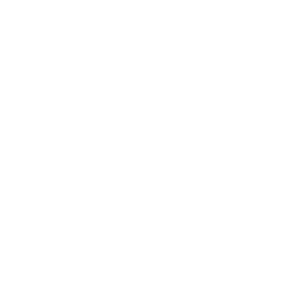 @cybera
Federation Limits
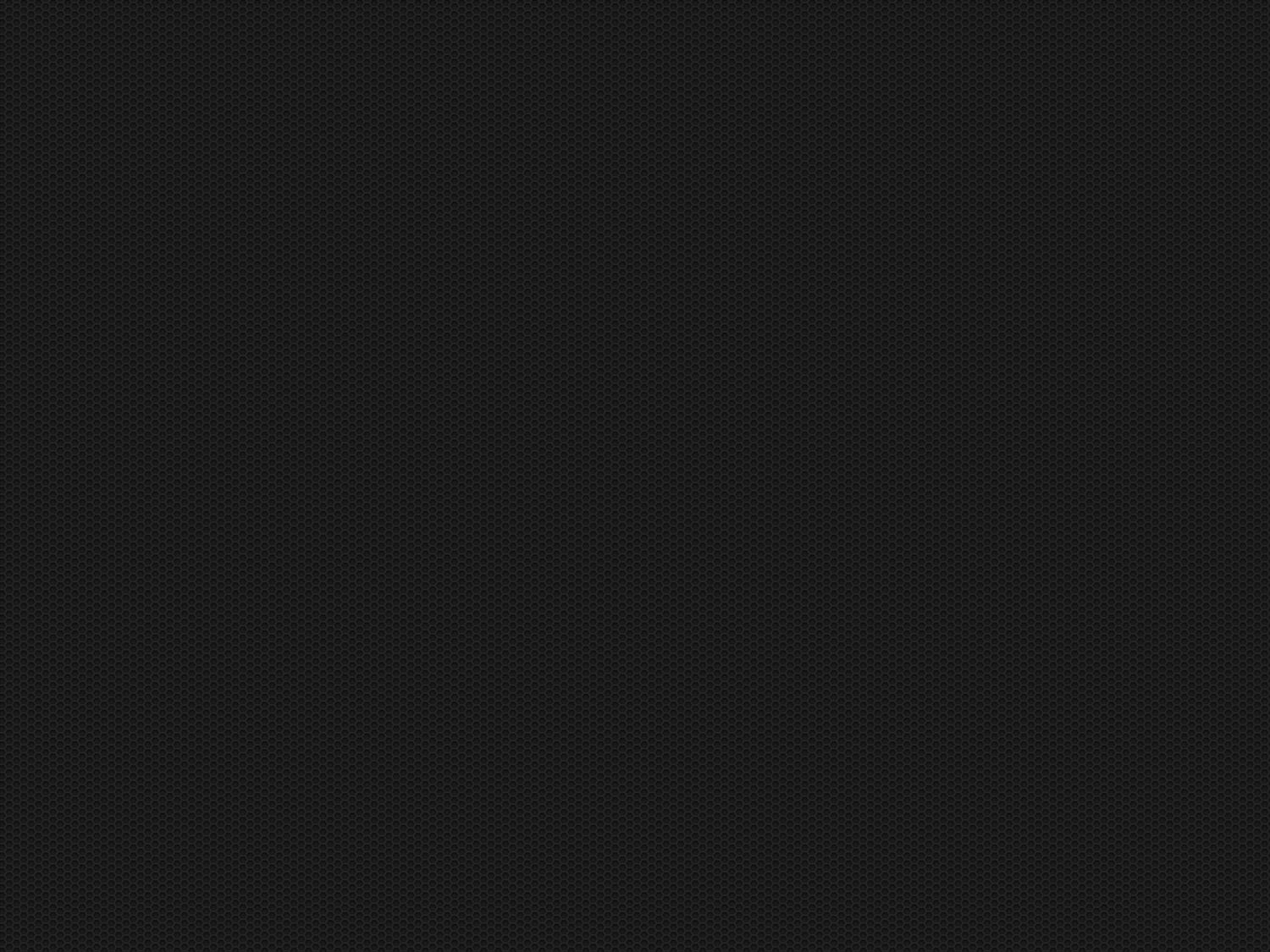 Service Provider Requirements
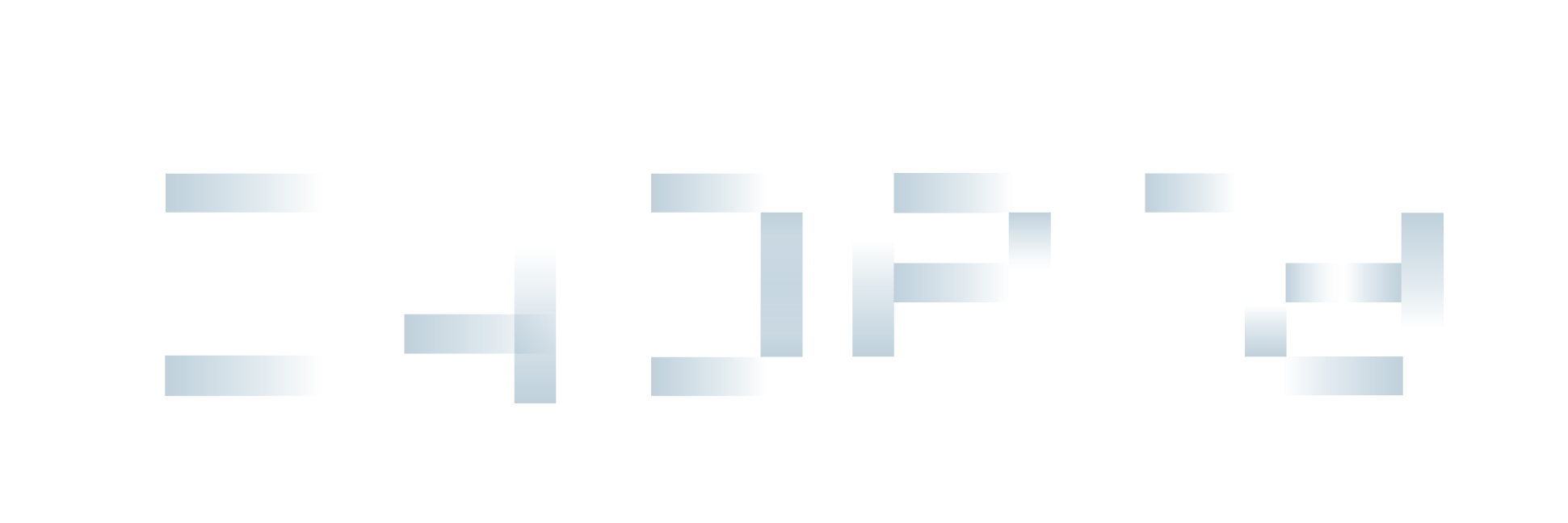 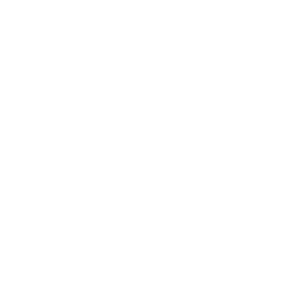 @cybera
OpenStack Swift
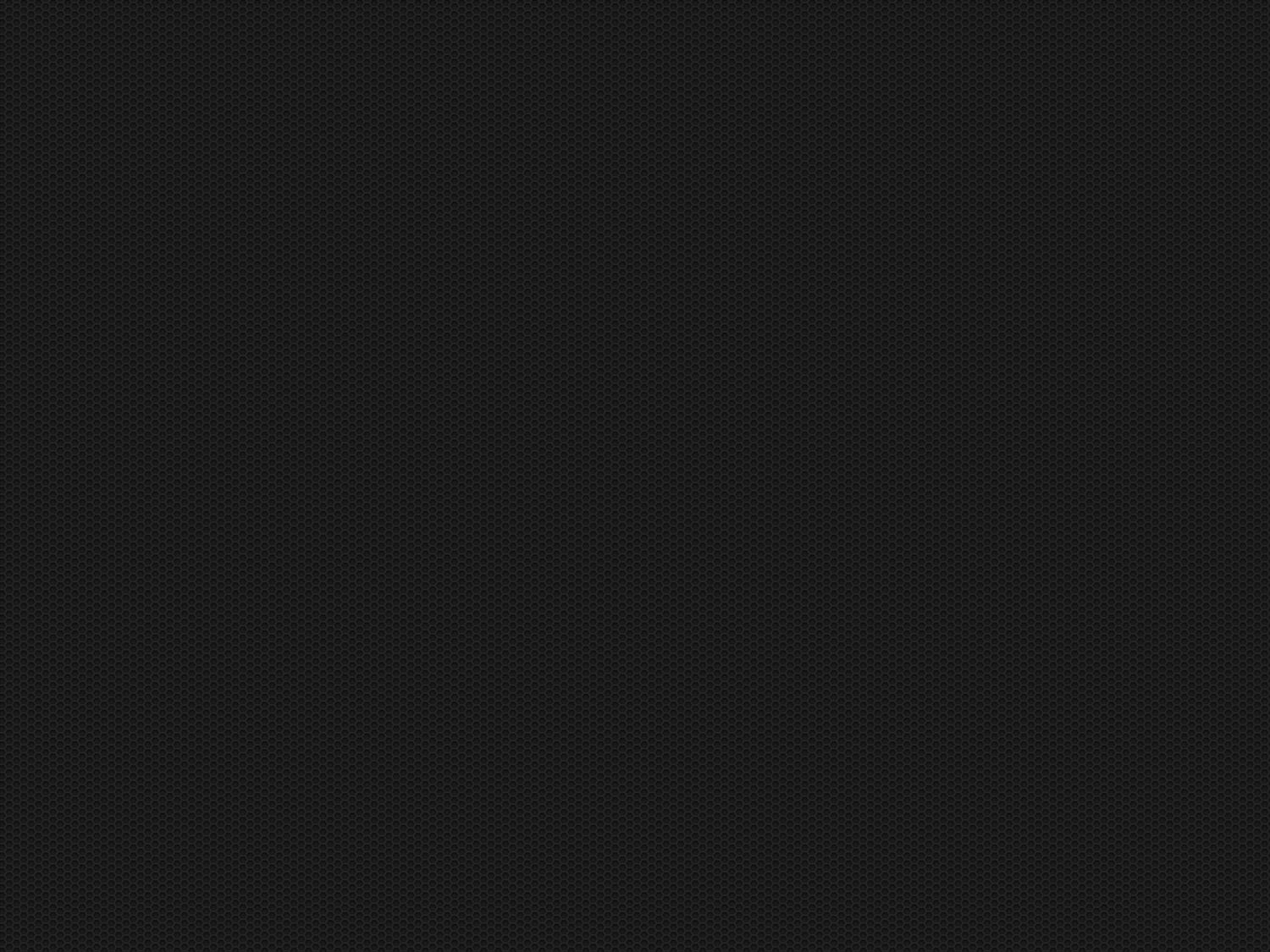 Container Sync
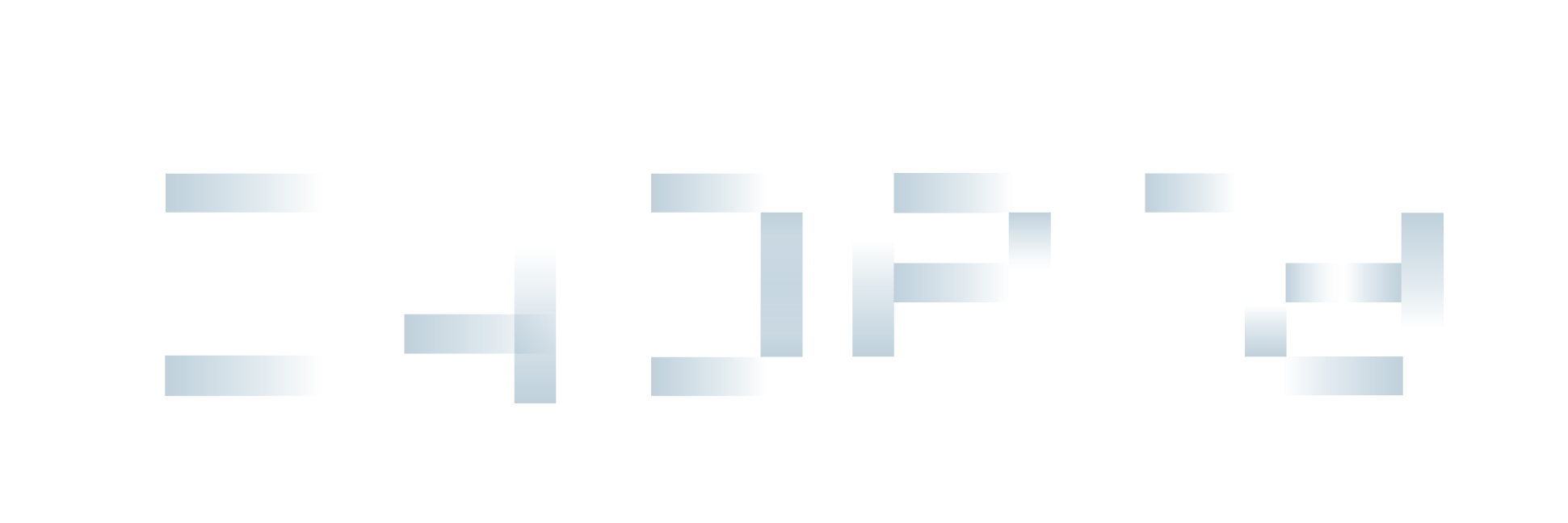 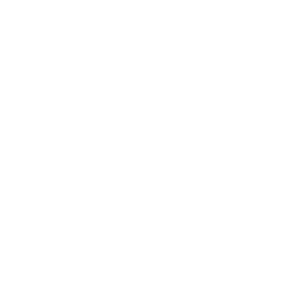 @cybera
OpenStack Swift
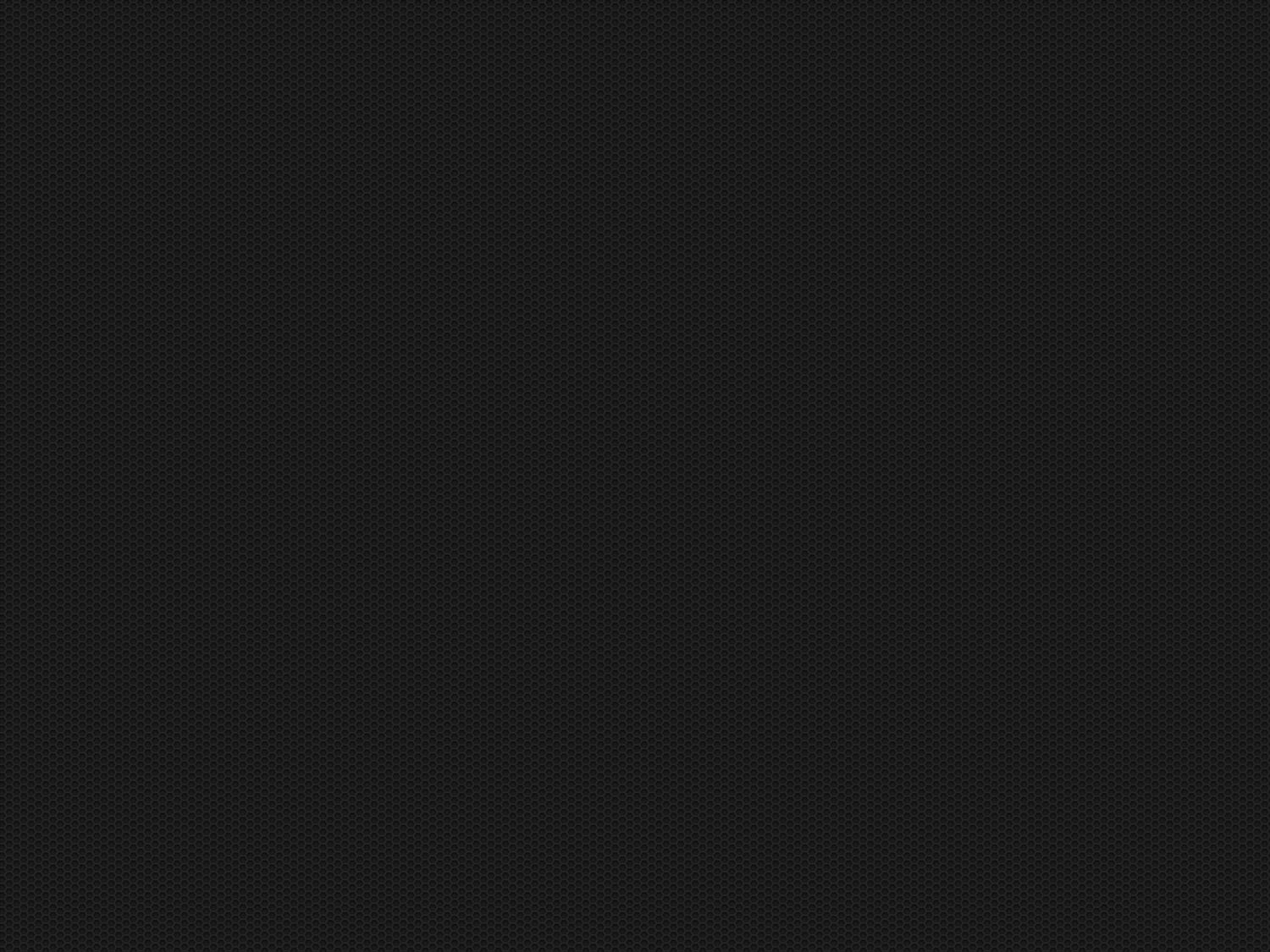 Synchronizes containers between clouds
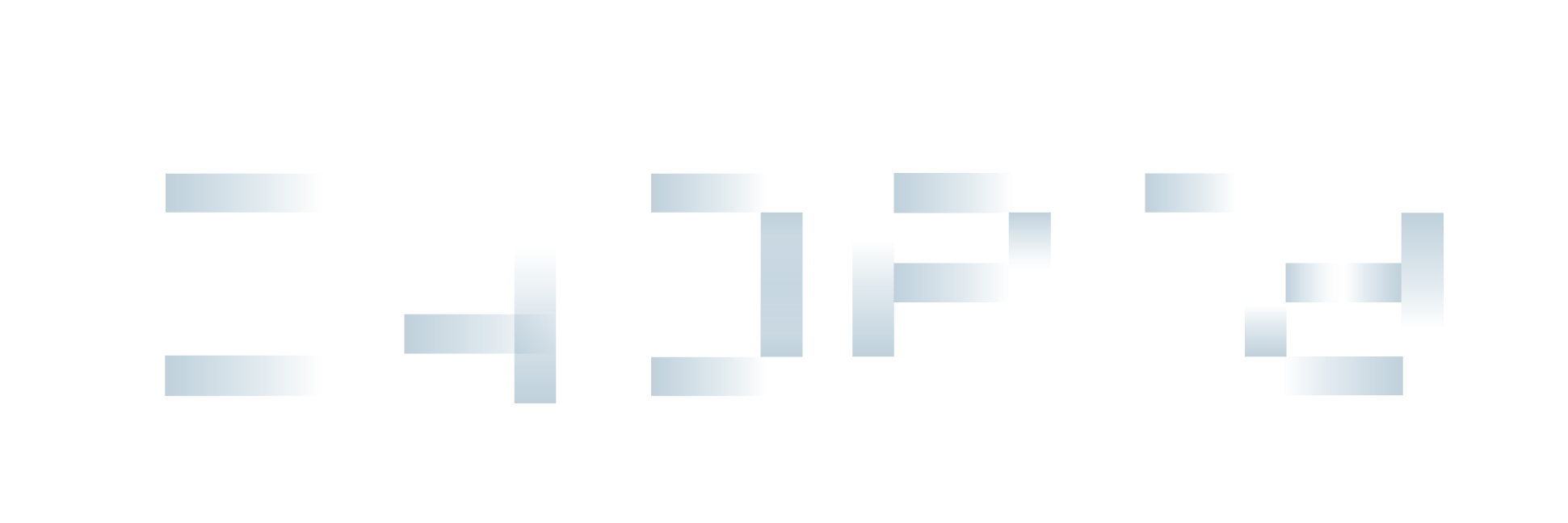 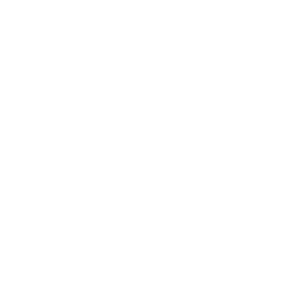 @cybera
OpenStack Swift
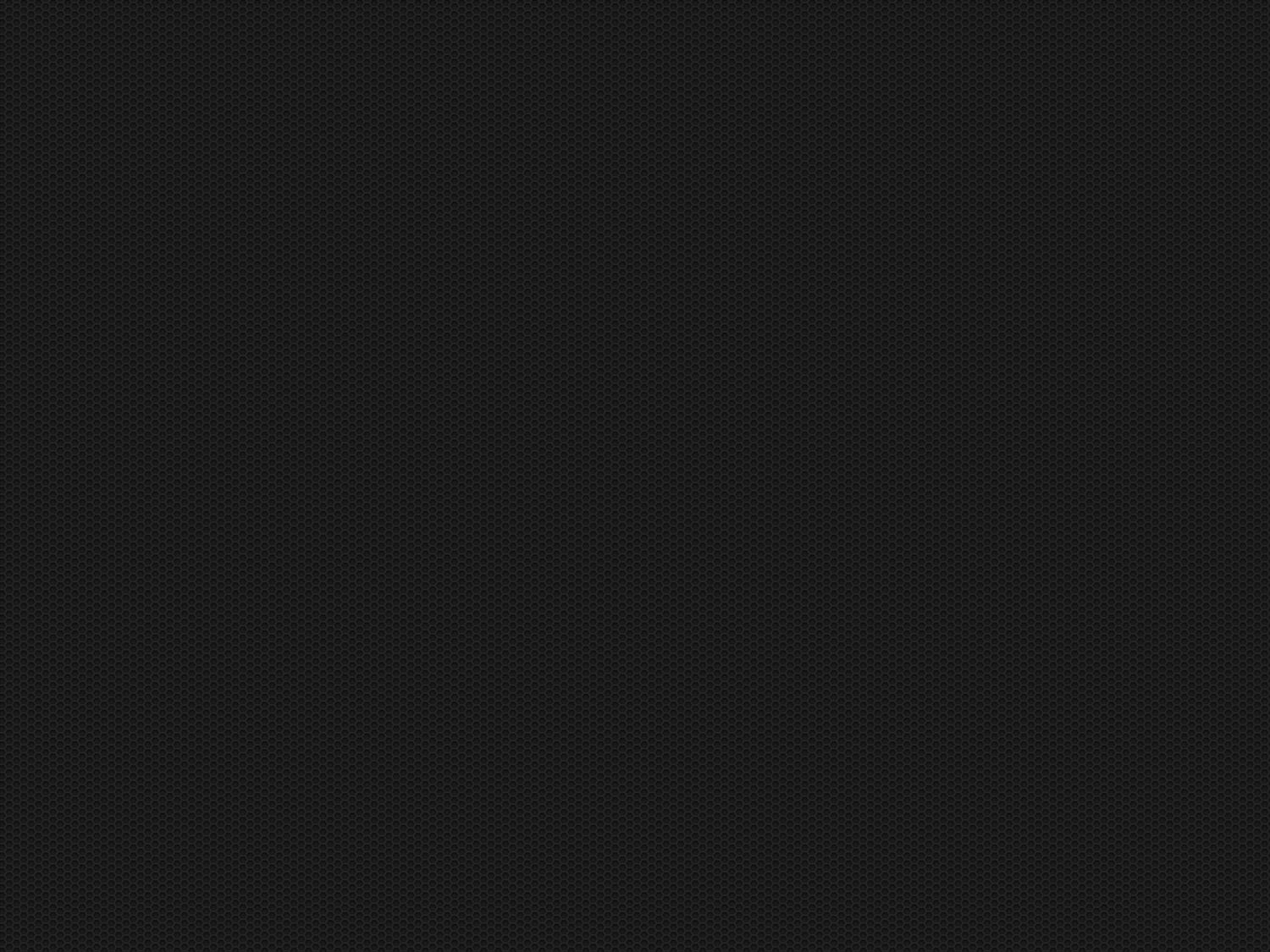 How?
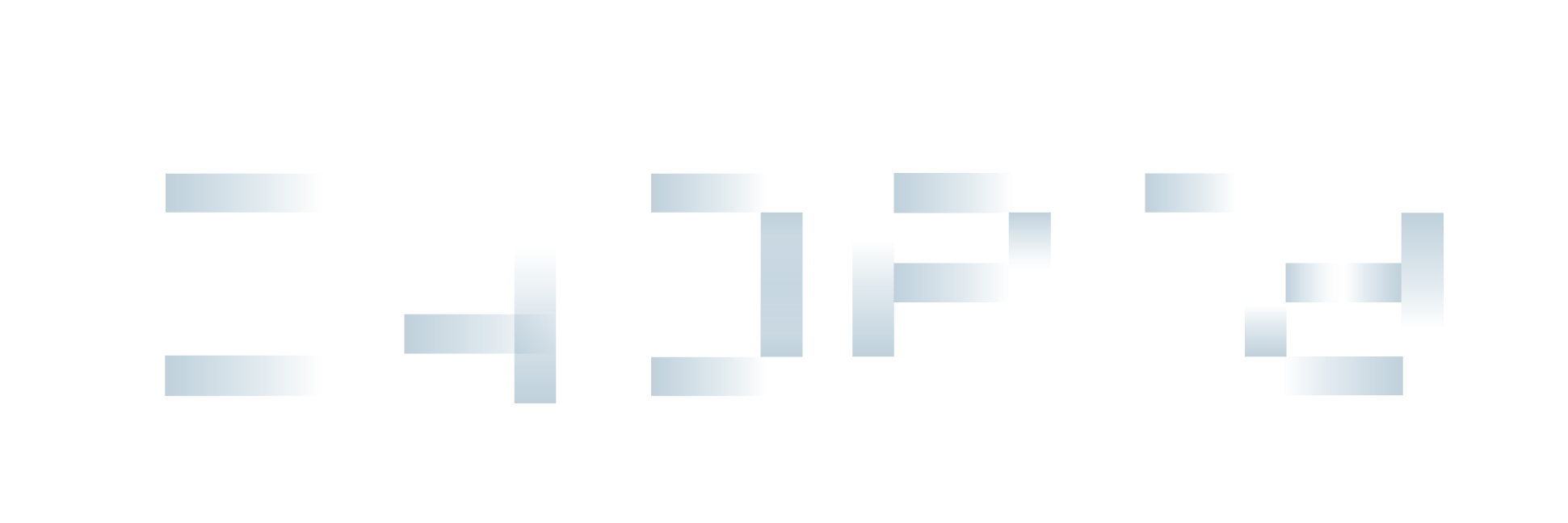 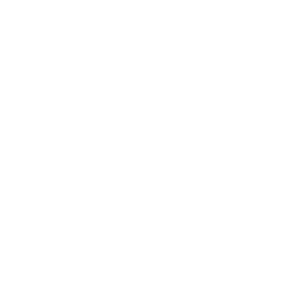 @cybera
Step 0: Cloud Admin
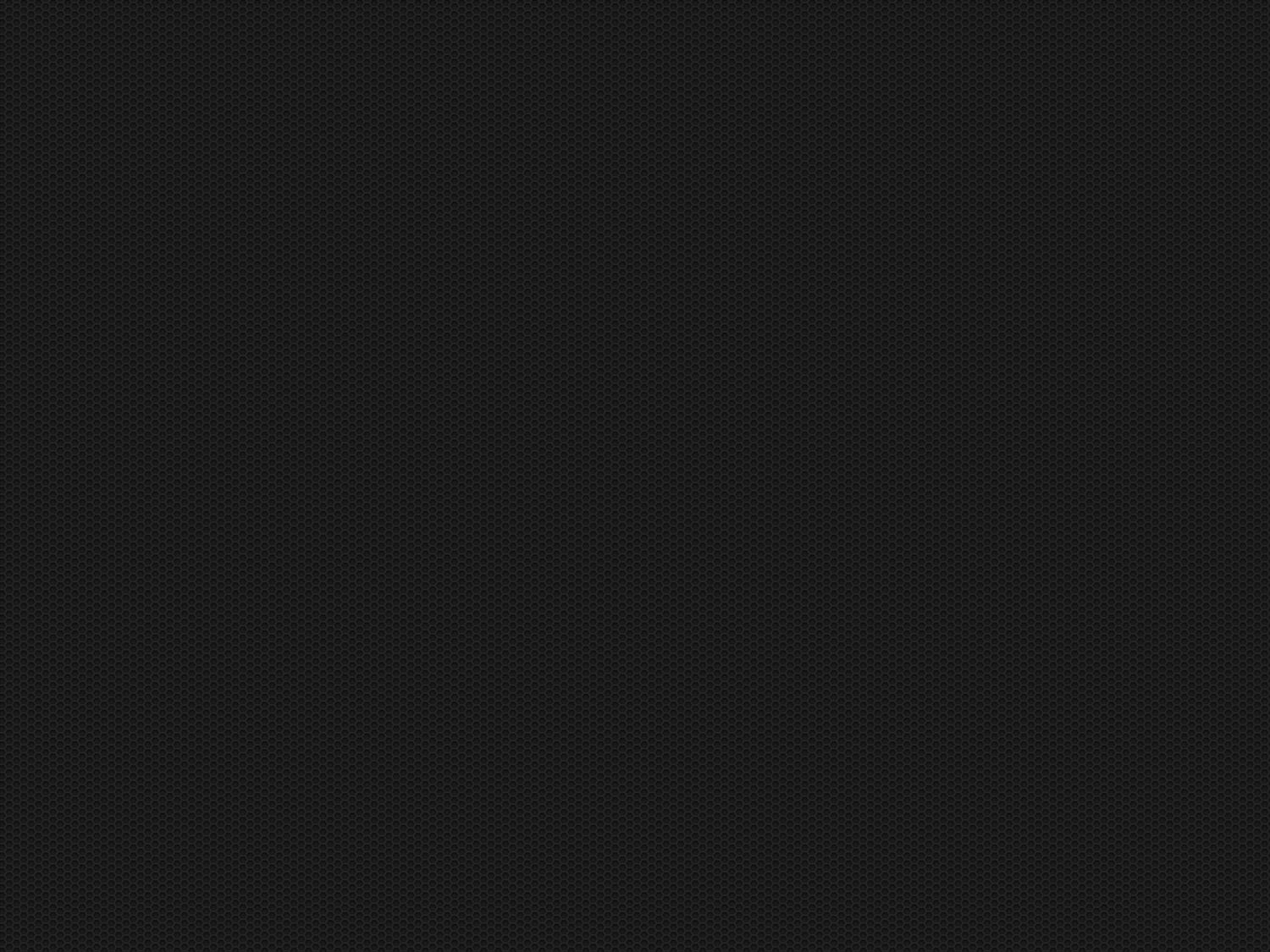 Checklist:

Running at least OpenStack Icehouse
Container Sync middleware enabled
Container Sync service running on storage nodes.
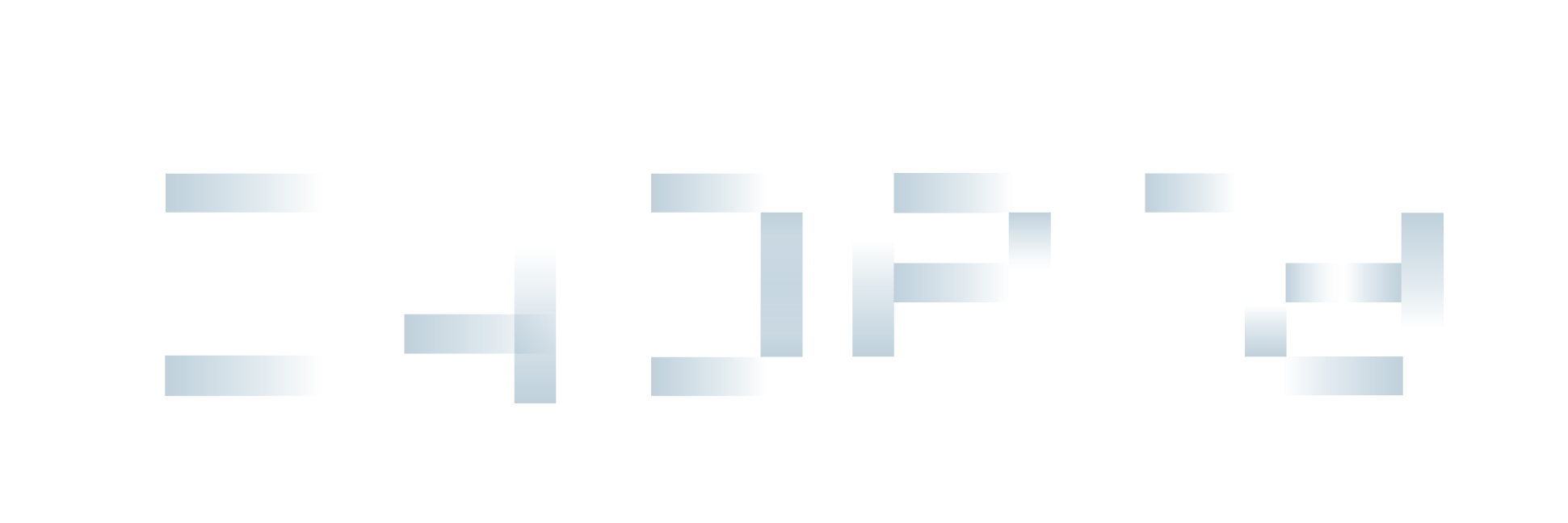 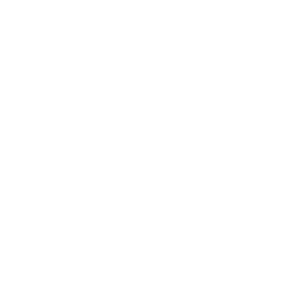 @cybera
Step 1: Cloud Admin
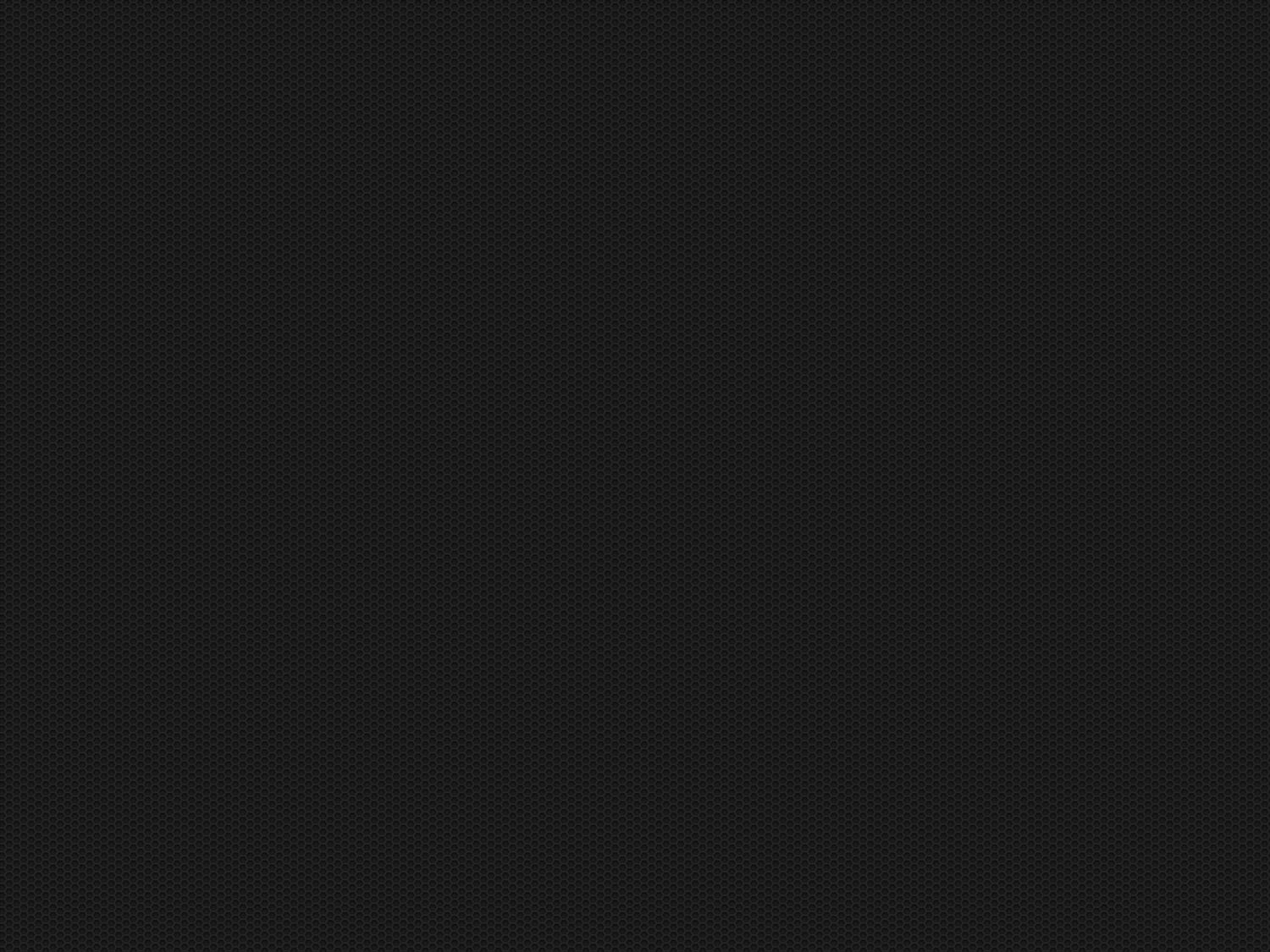 $ cat /etc/swift/container-sync-realms.conf[cybera_dair]
cluster_cybera = https://swift.cloud.cybera.ca:8080/v1/
cluster_dair   = https://swift.dair-atir.canarie.ca:8080/v1/
key            = secret_key
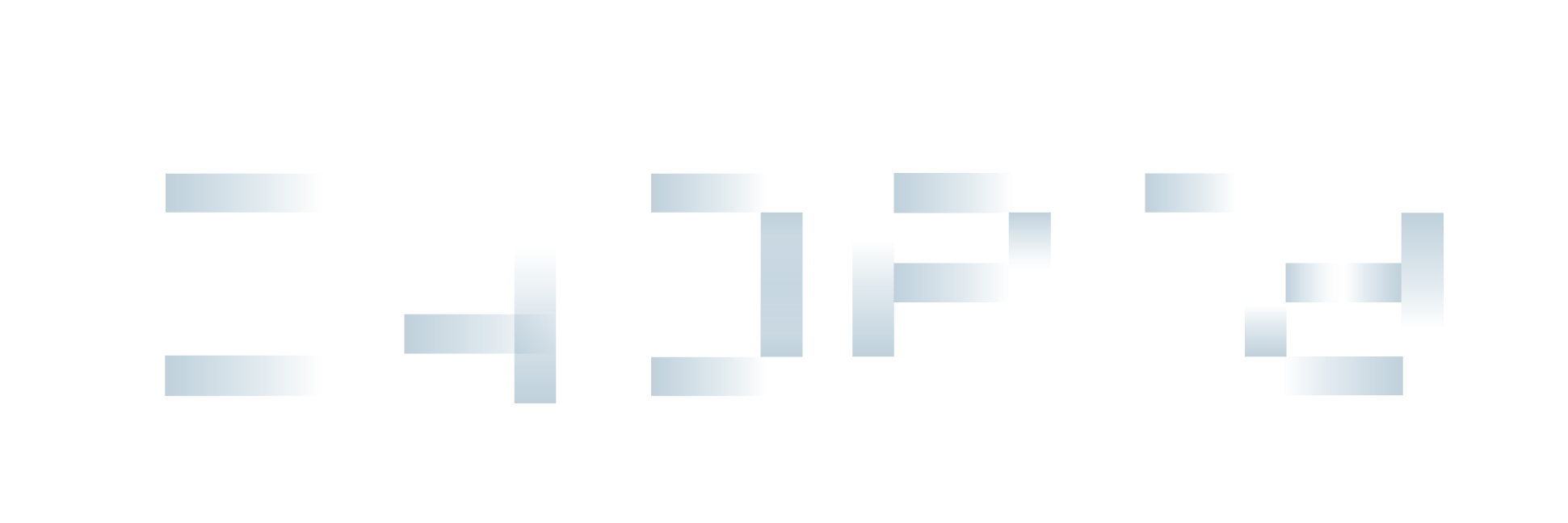 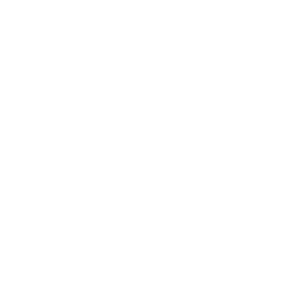 @cybera
Step 2: User
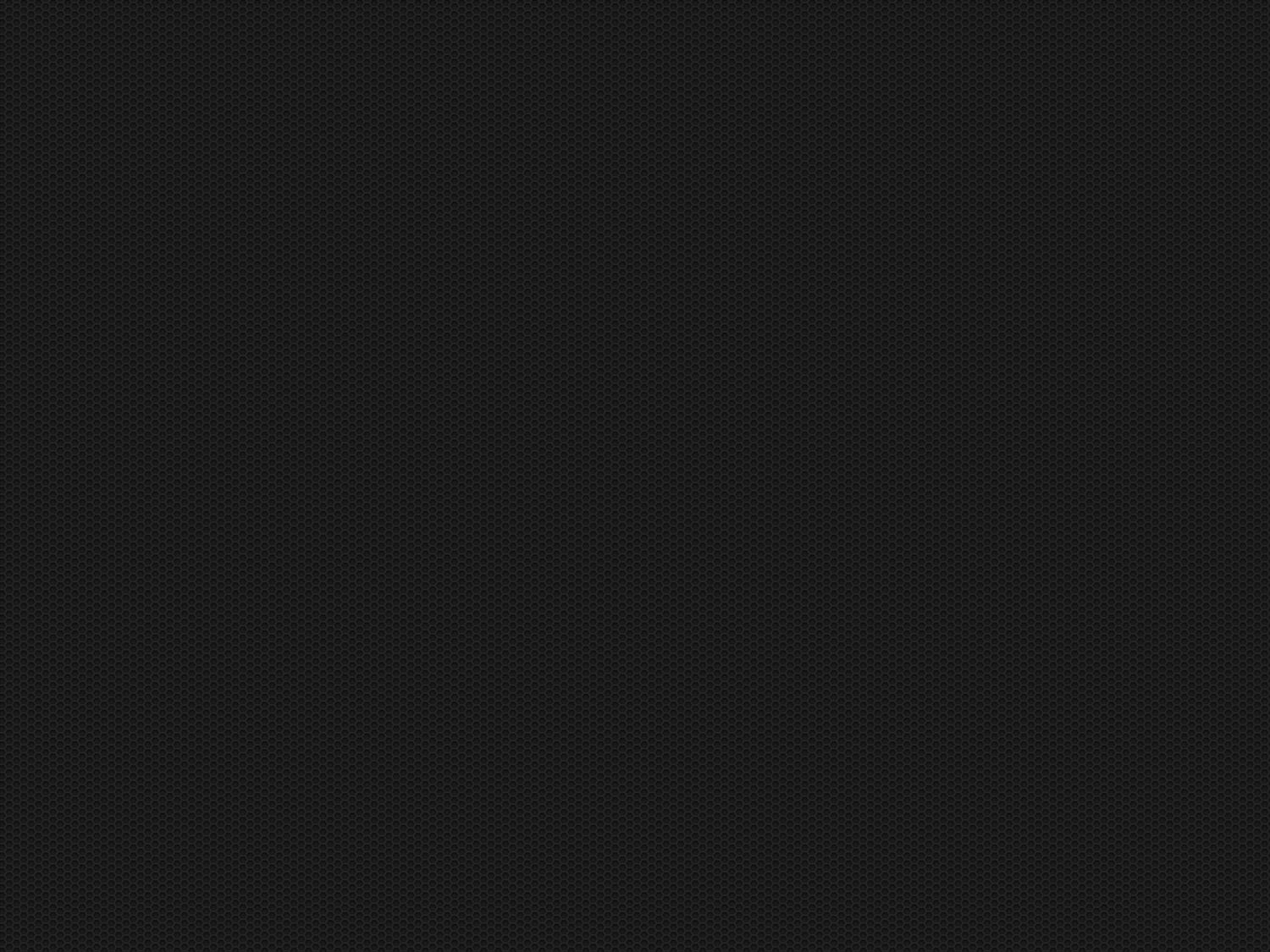 $ source cybera_openrc.sh
$ swift post -t '//cybera_dair/dair/AUTH_uuid/my_container' \             -k another_secret_key                          \             my_container$ source dair_openrc.sh$ swift post -t '//cybera_dair/cybera/AUTH_uuid/my_container' \             -k another_secret_key                            \             my_container
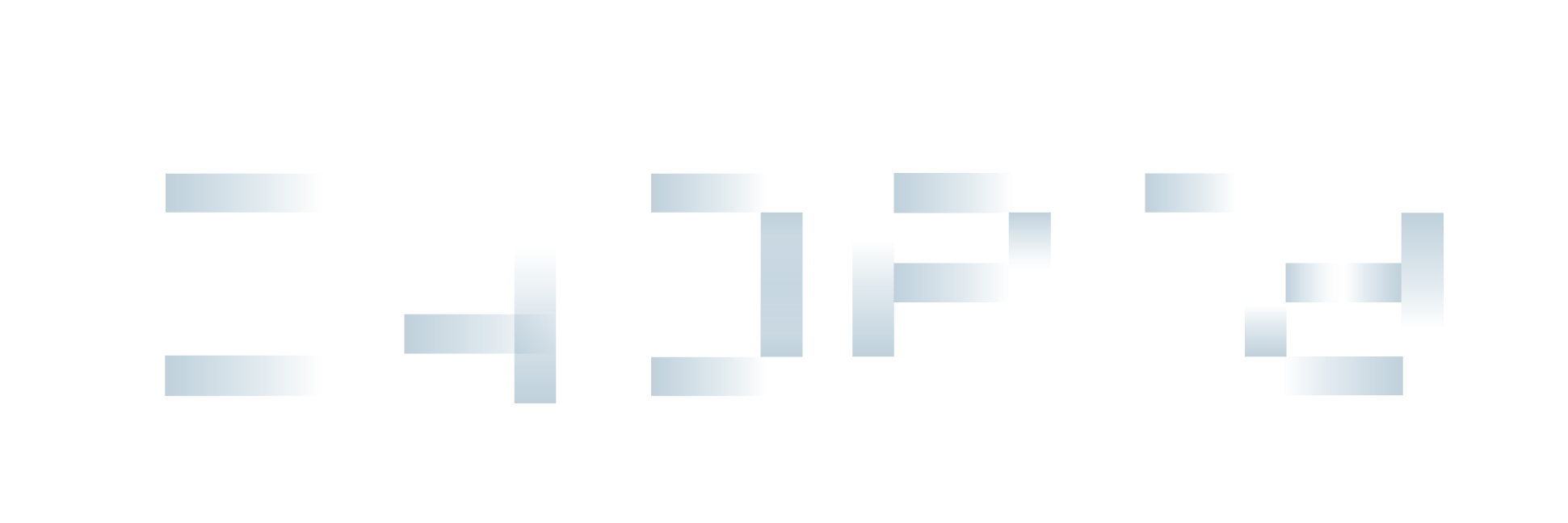 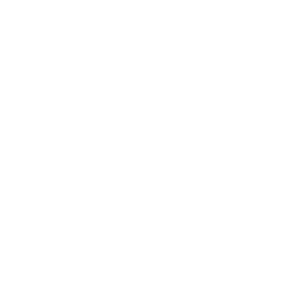 @cybera
OpenStack Swift
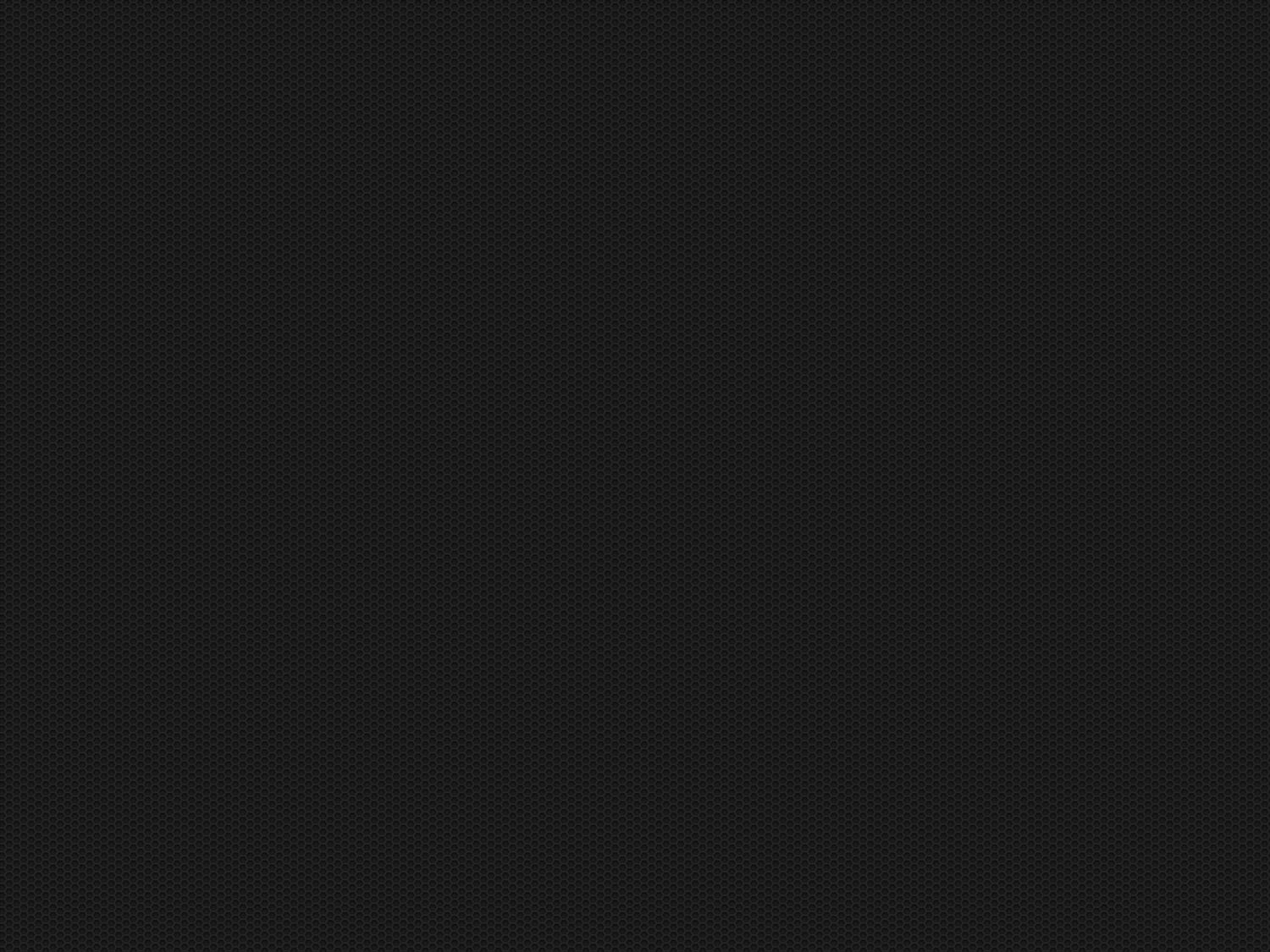 That's it.
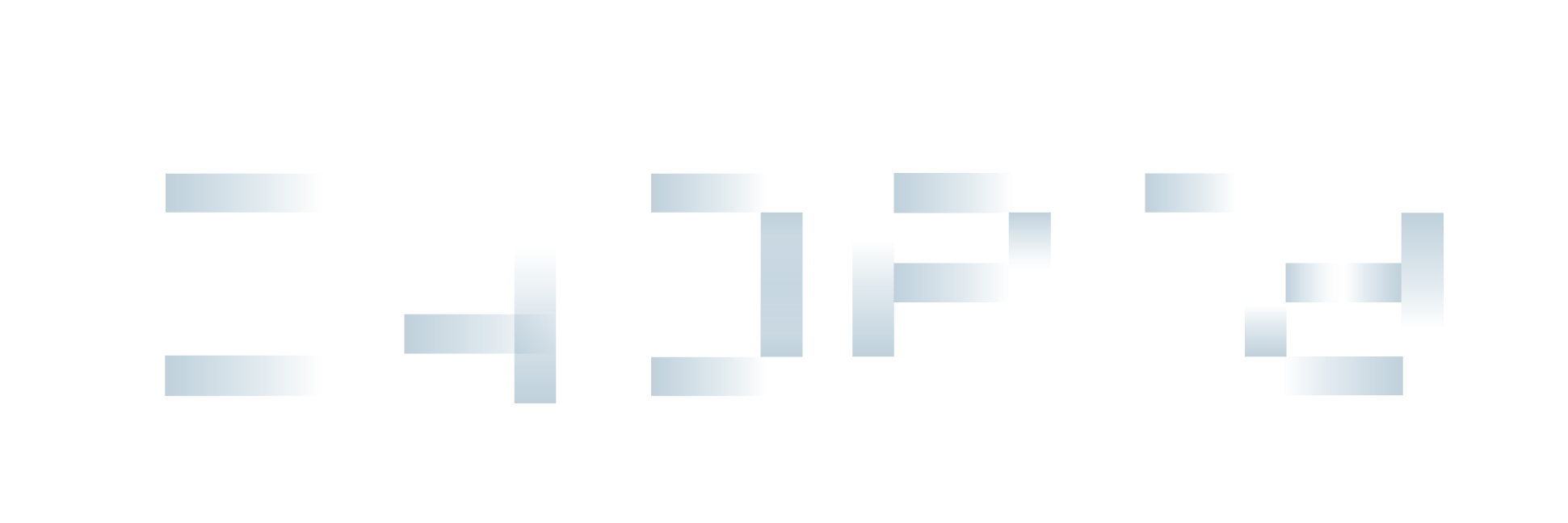 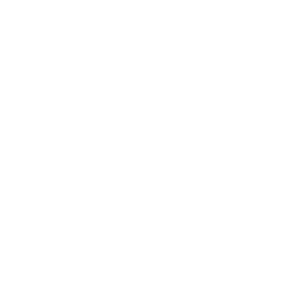 @cybera
Flexibility
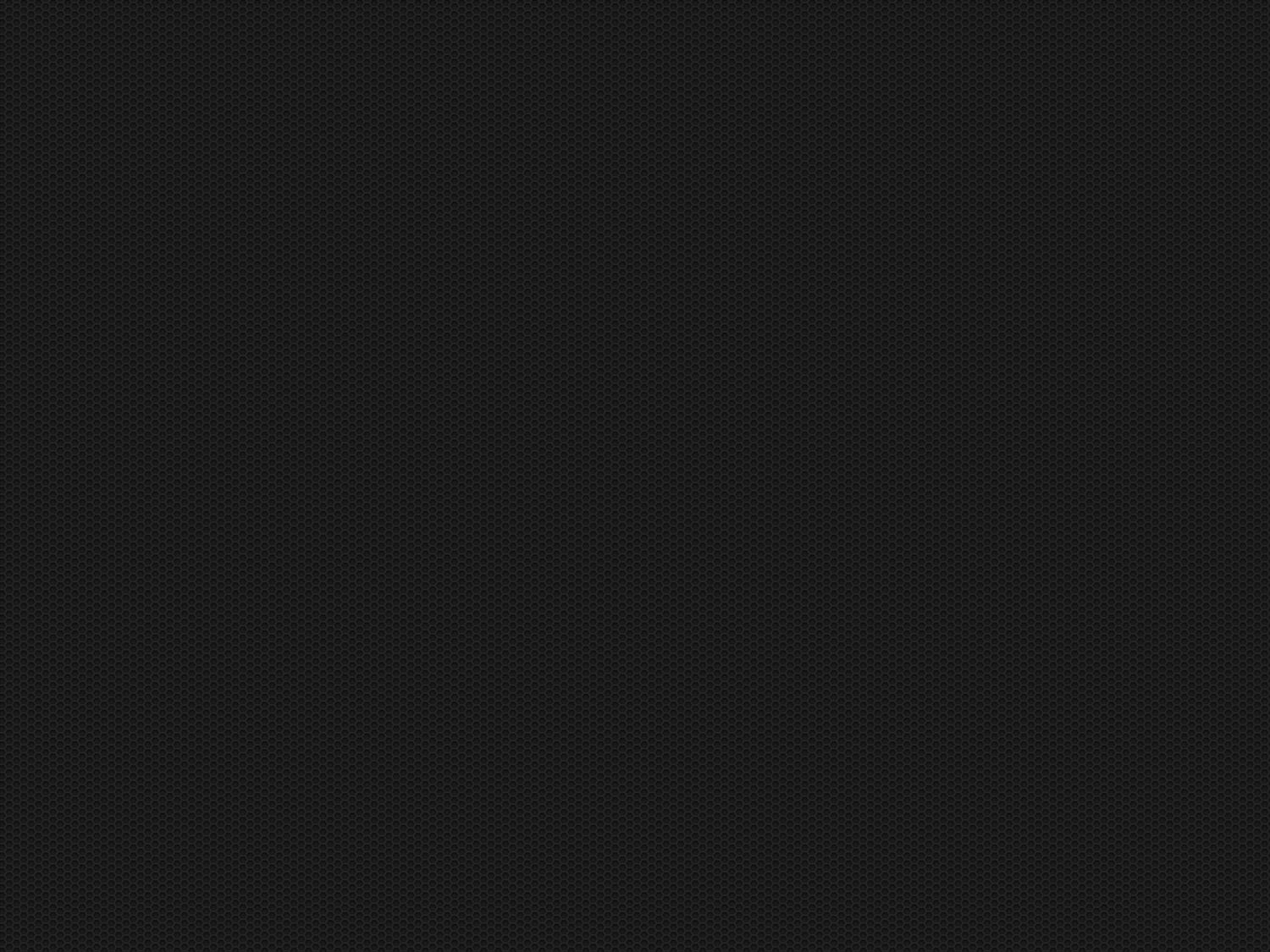 One Way
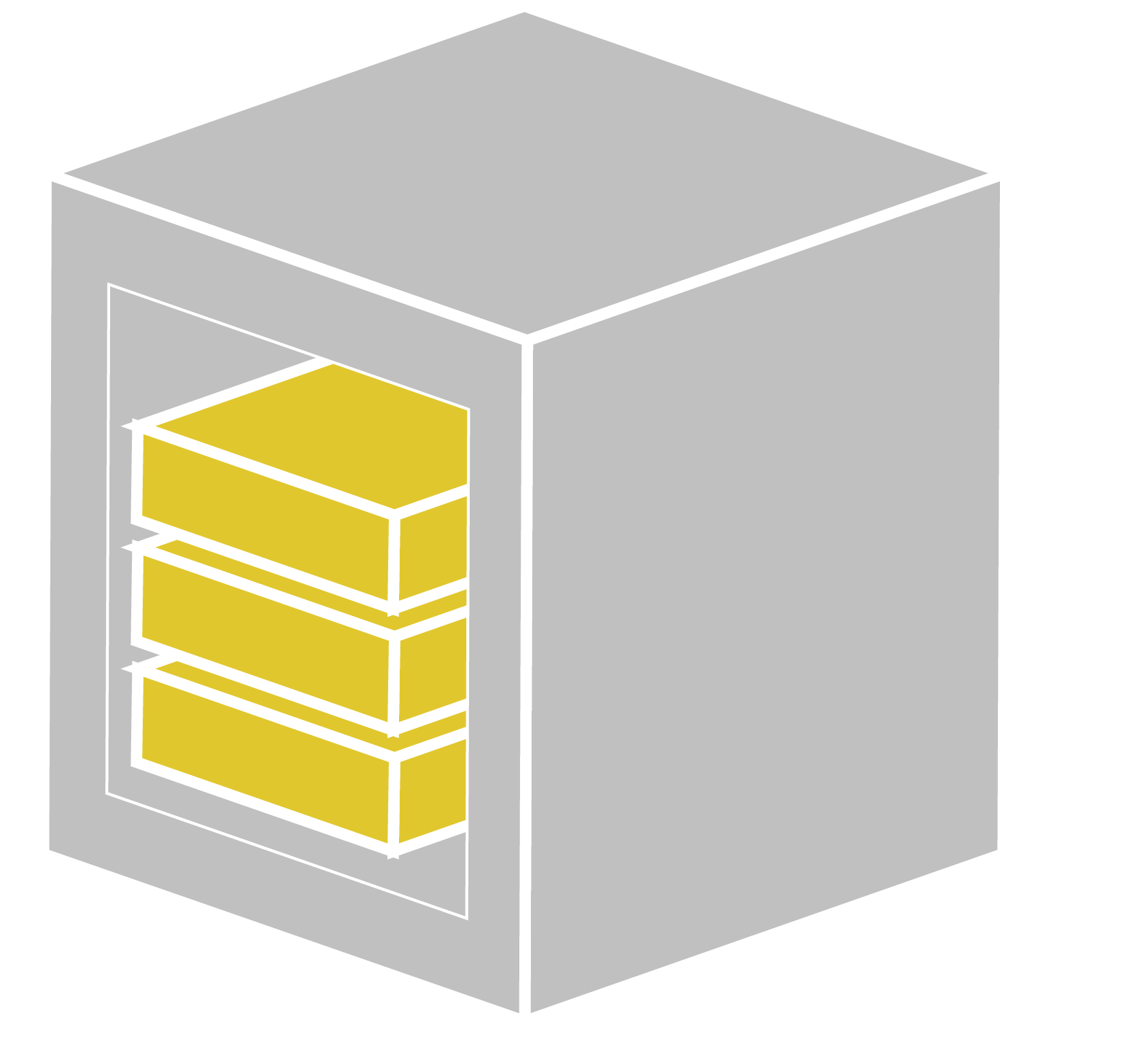 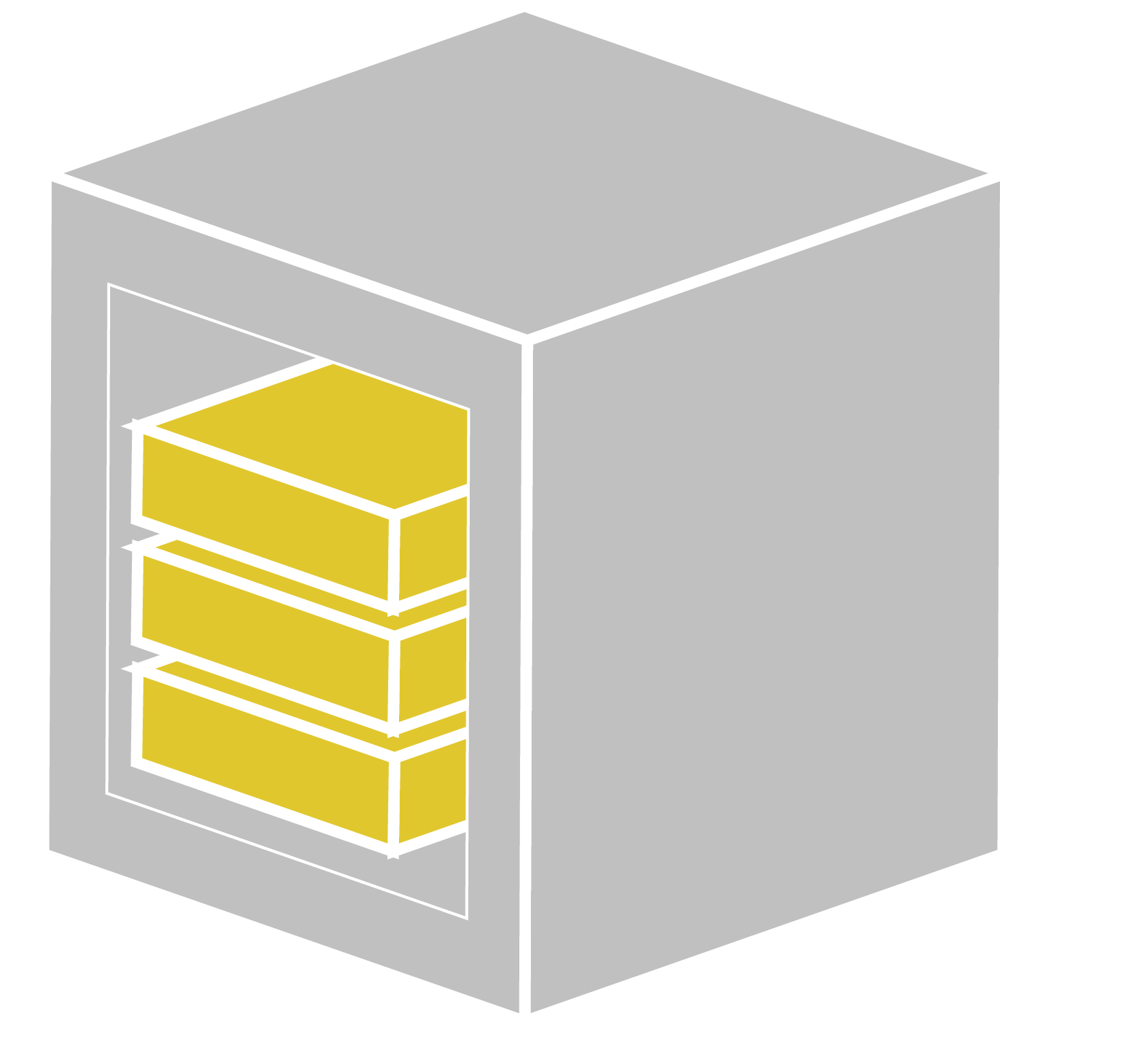 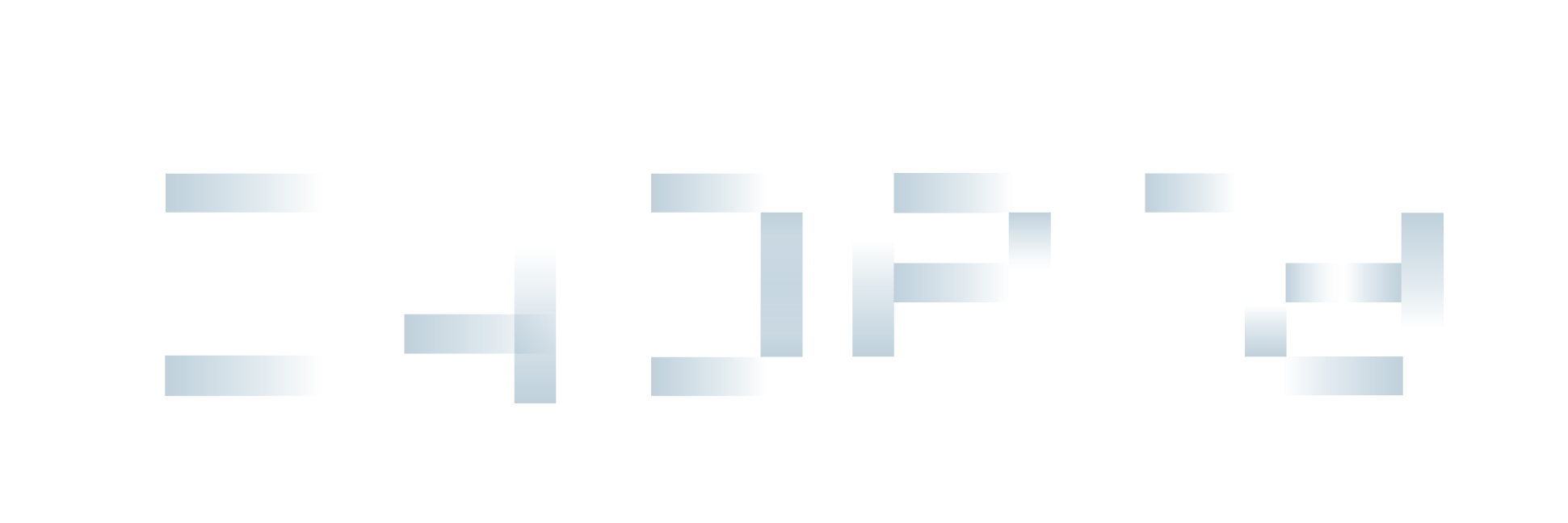 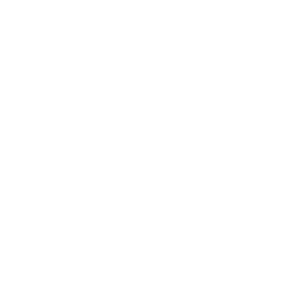 @cybera
Flexibility
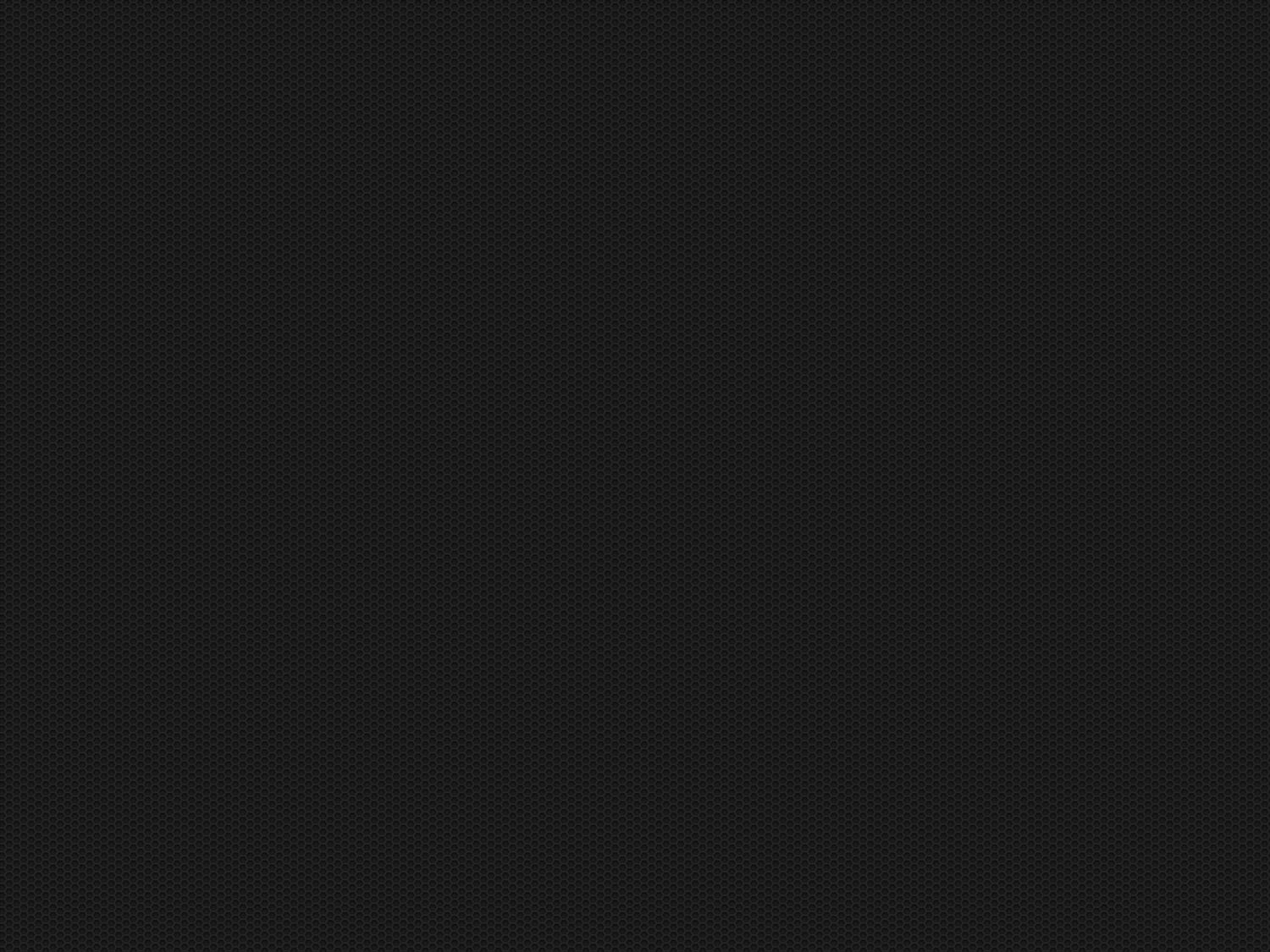 Two Way
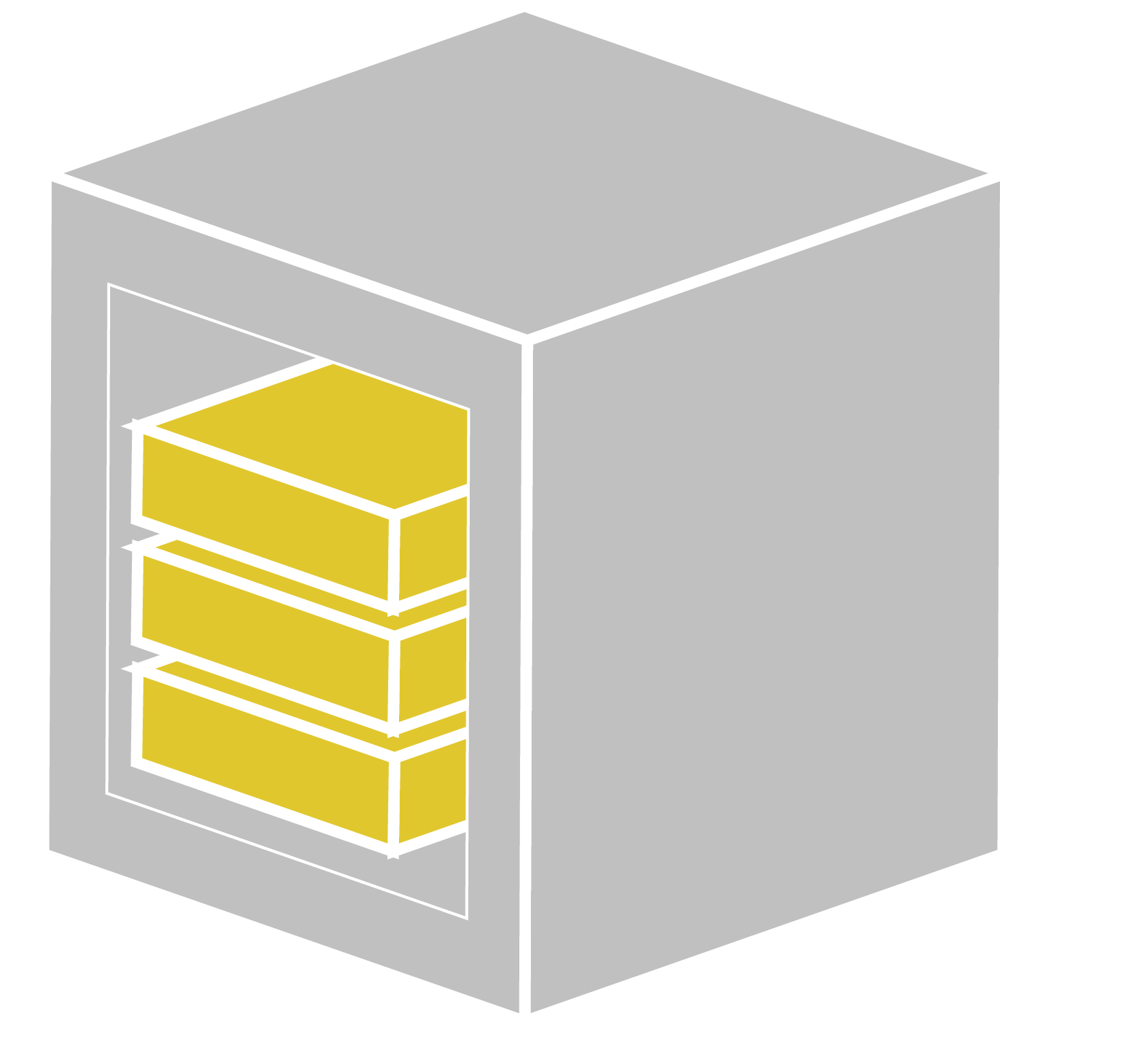 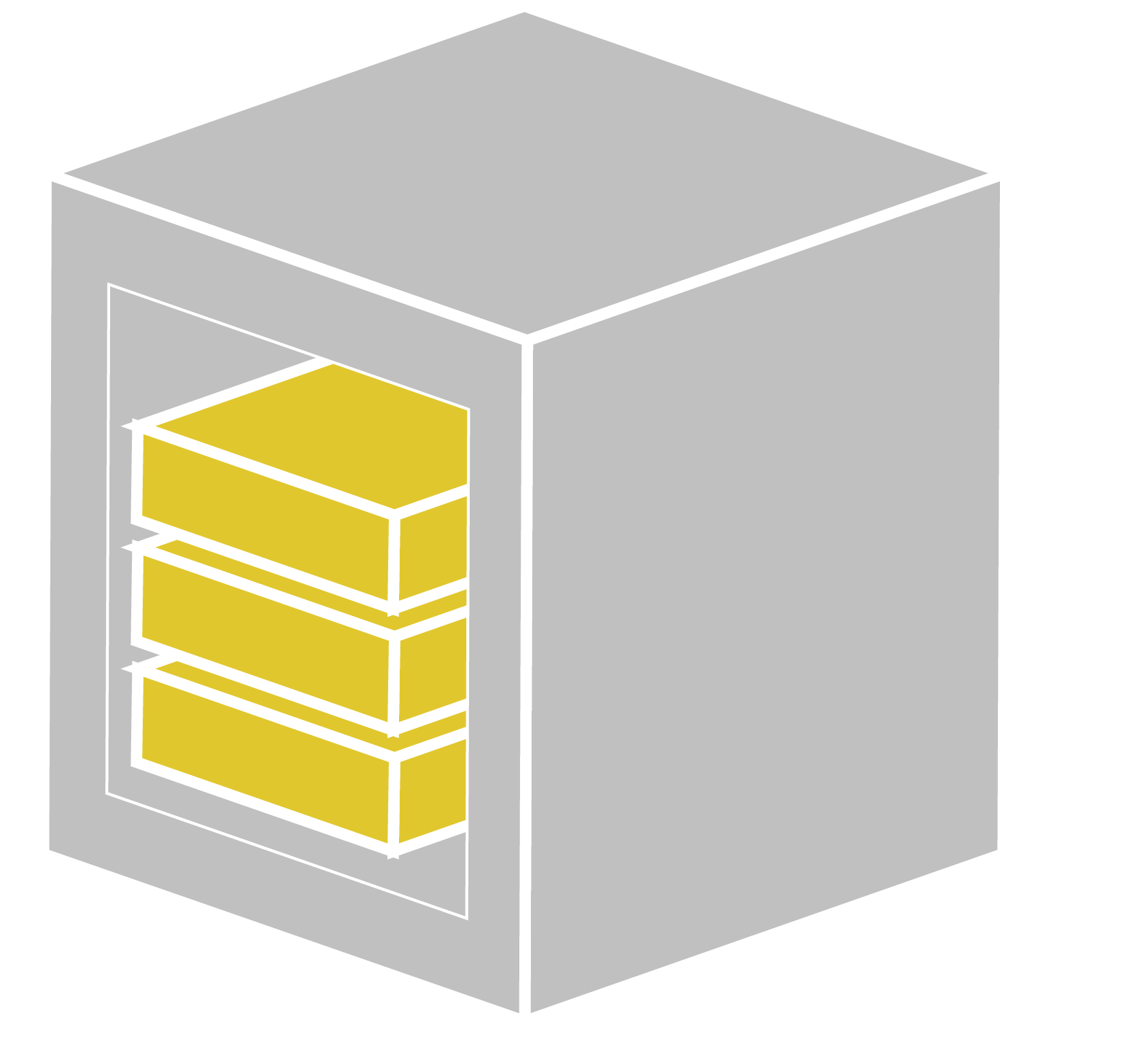 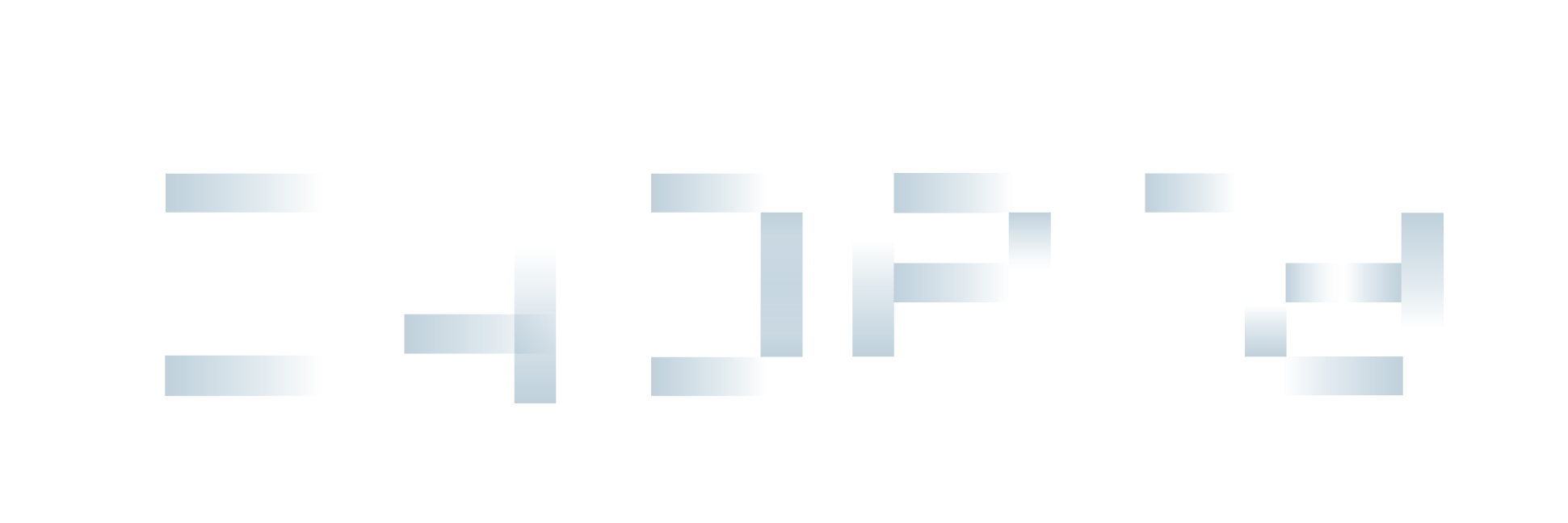 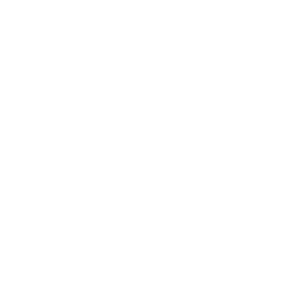 @cybera
Flexibility
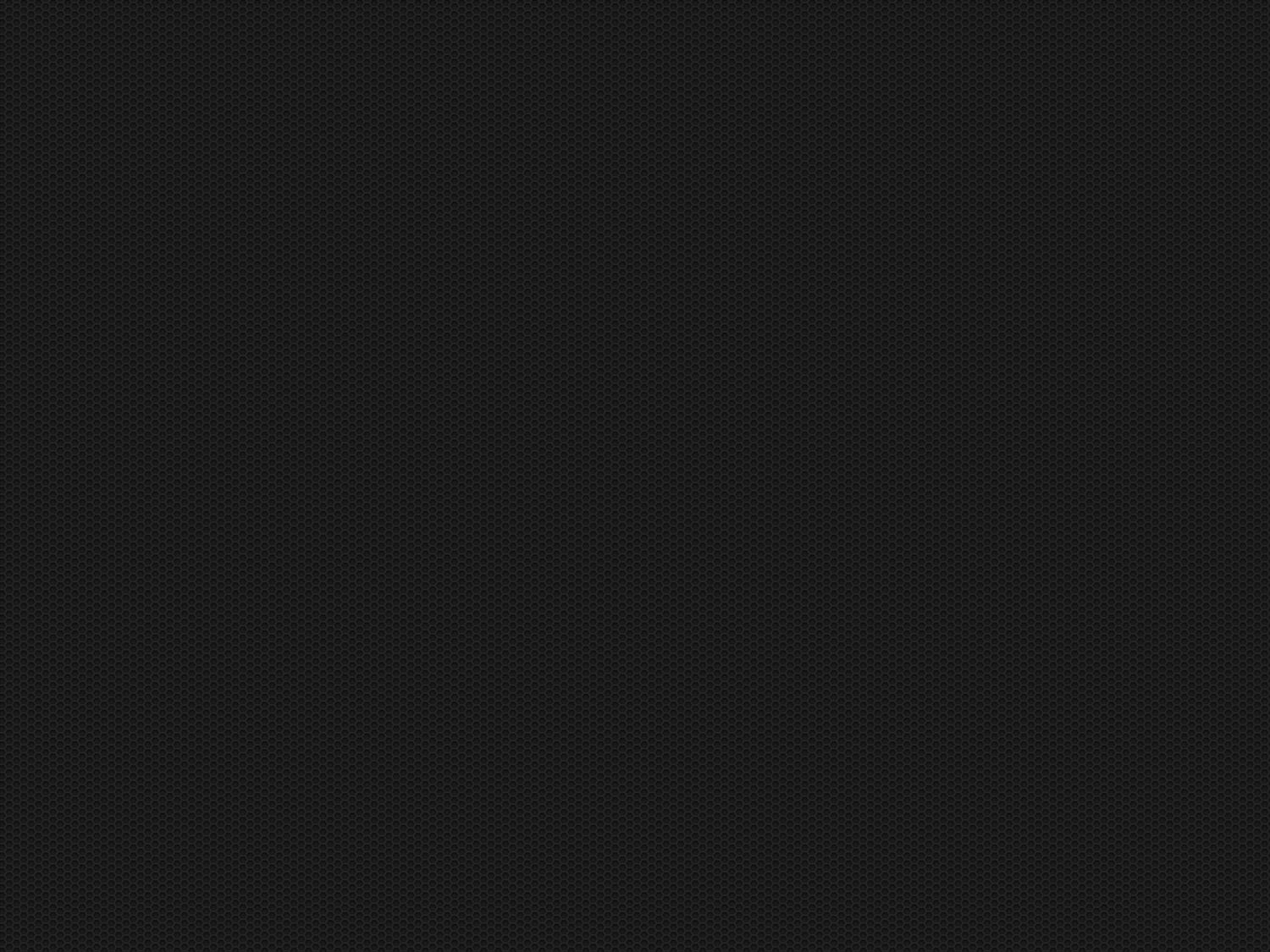 Three Way
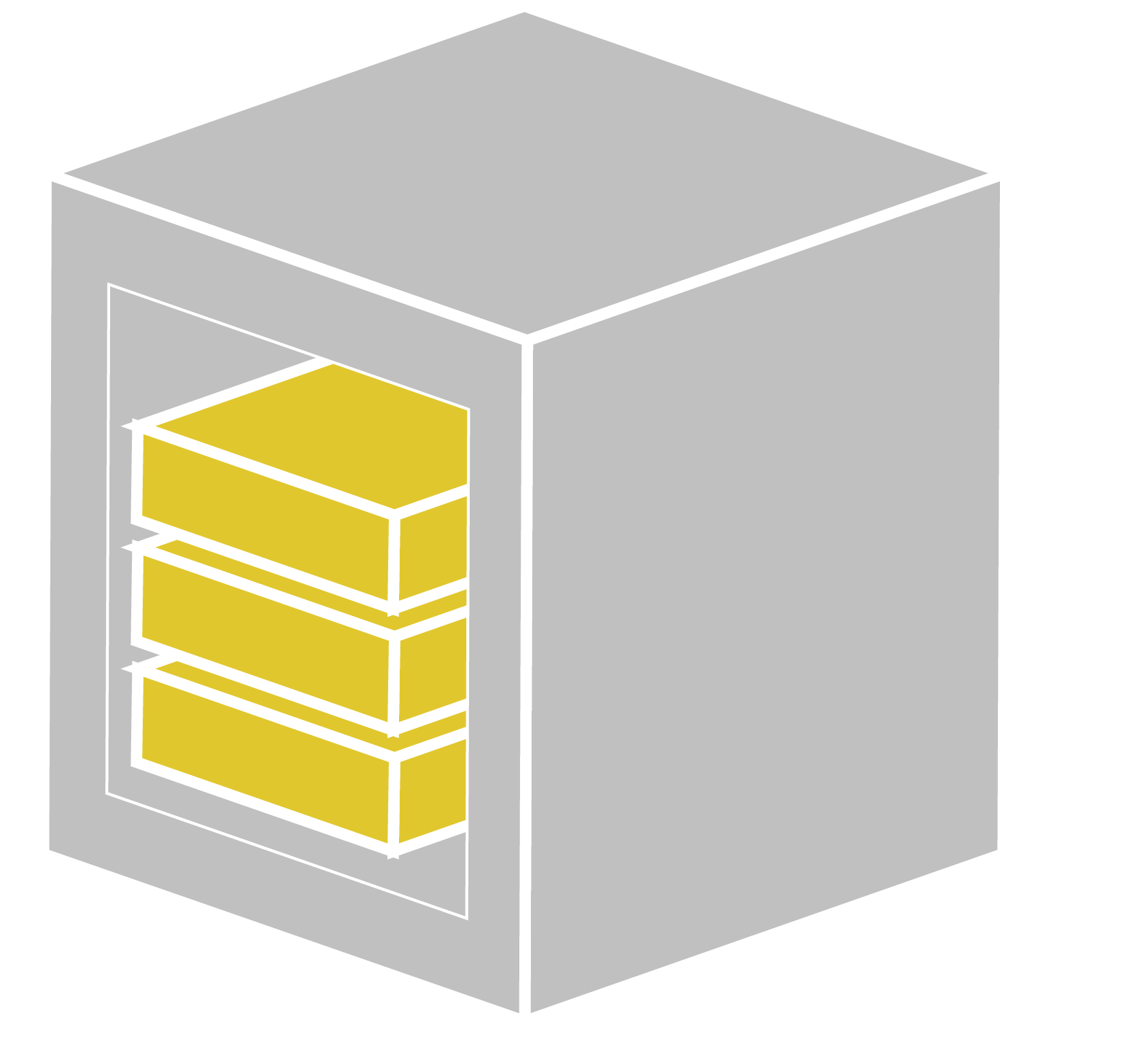 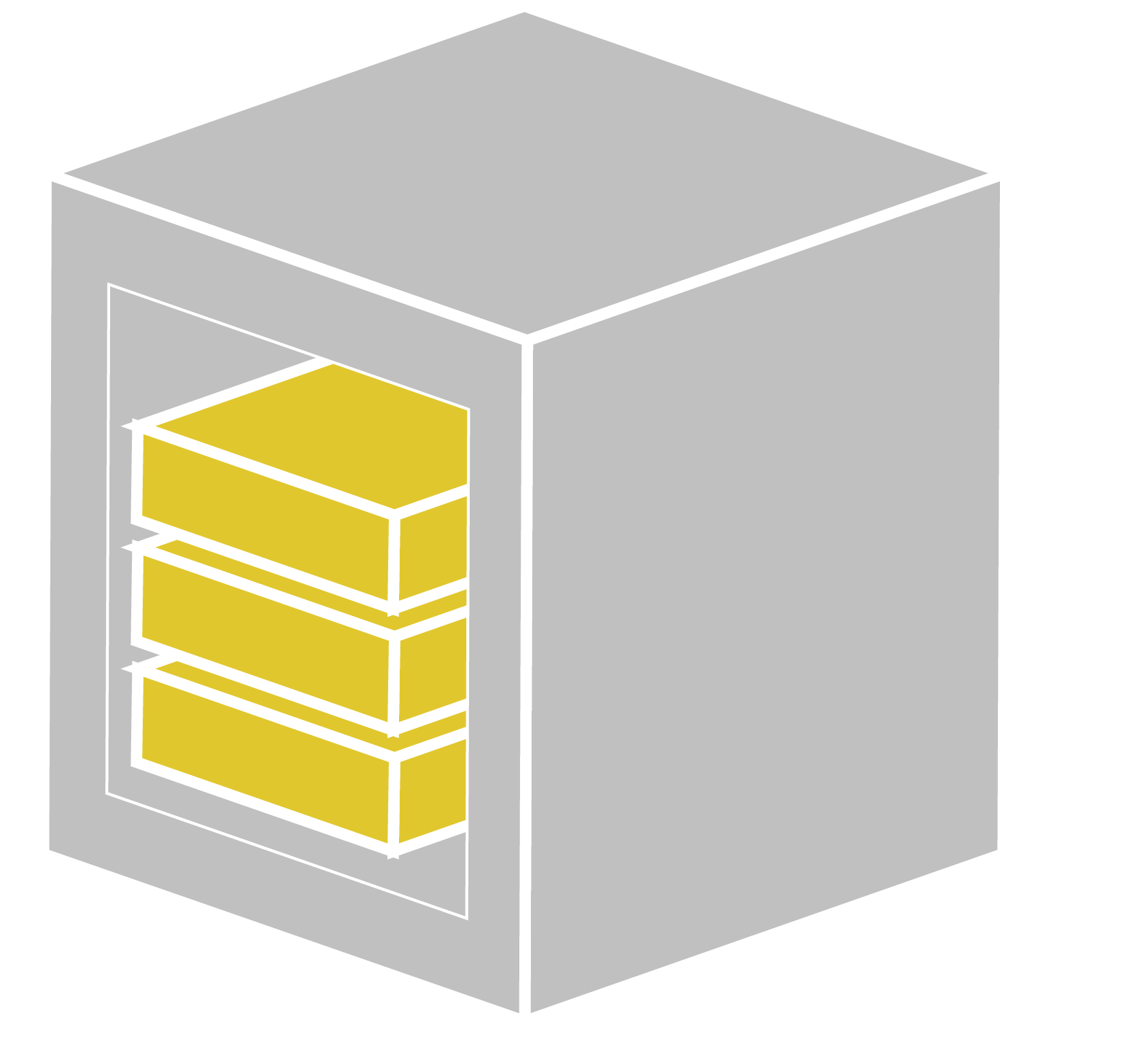 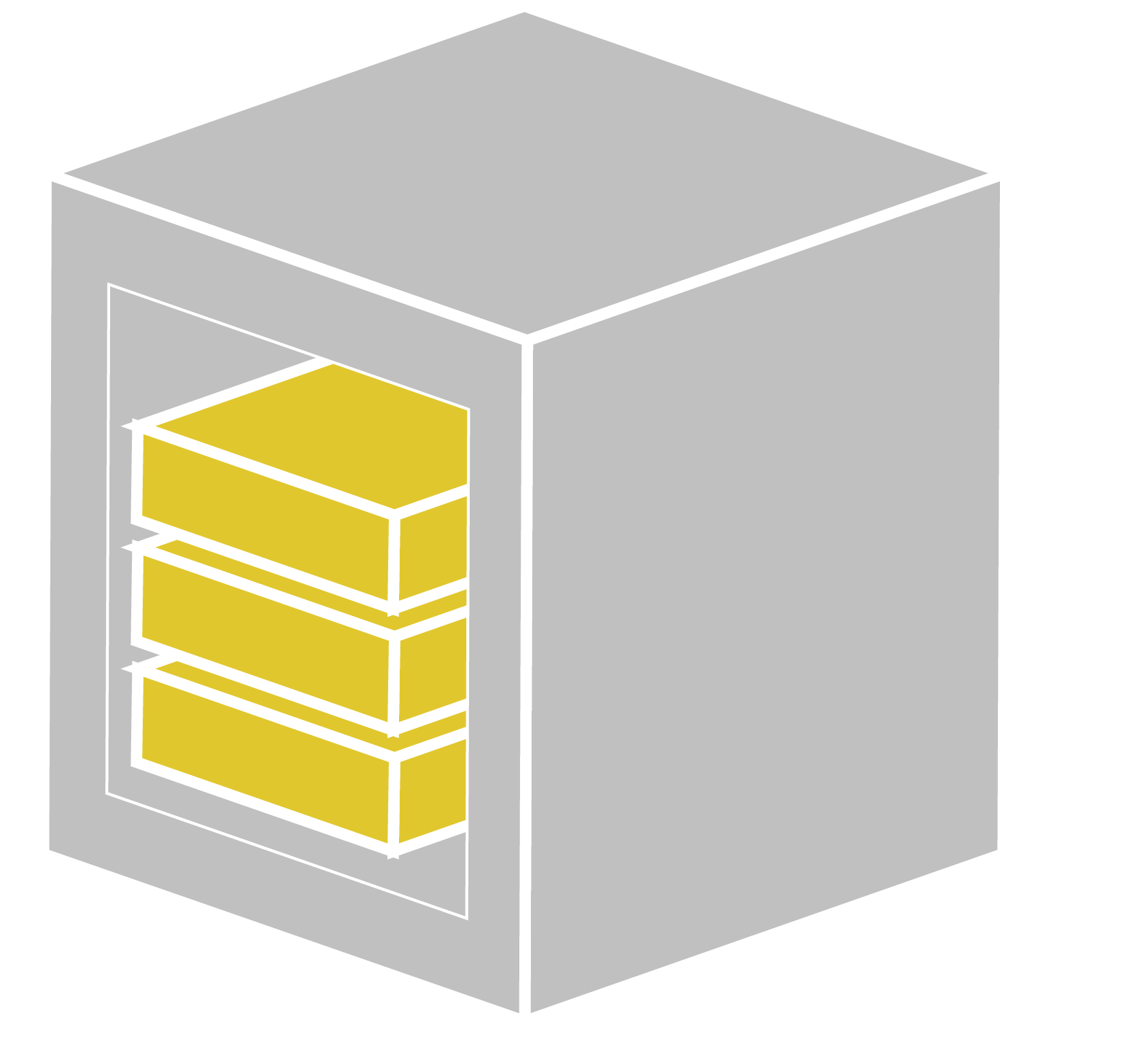 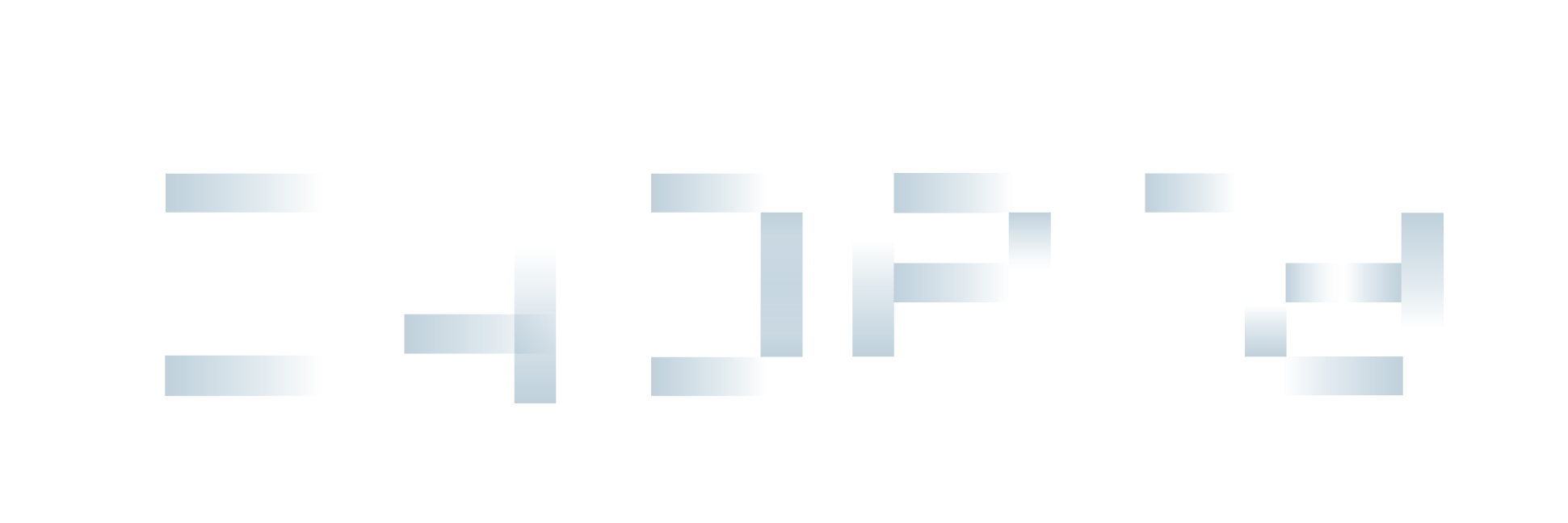 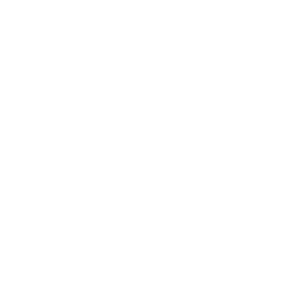 @cybera
Flexibility
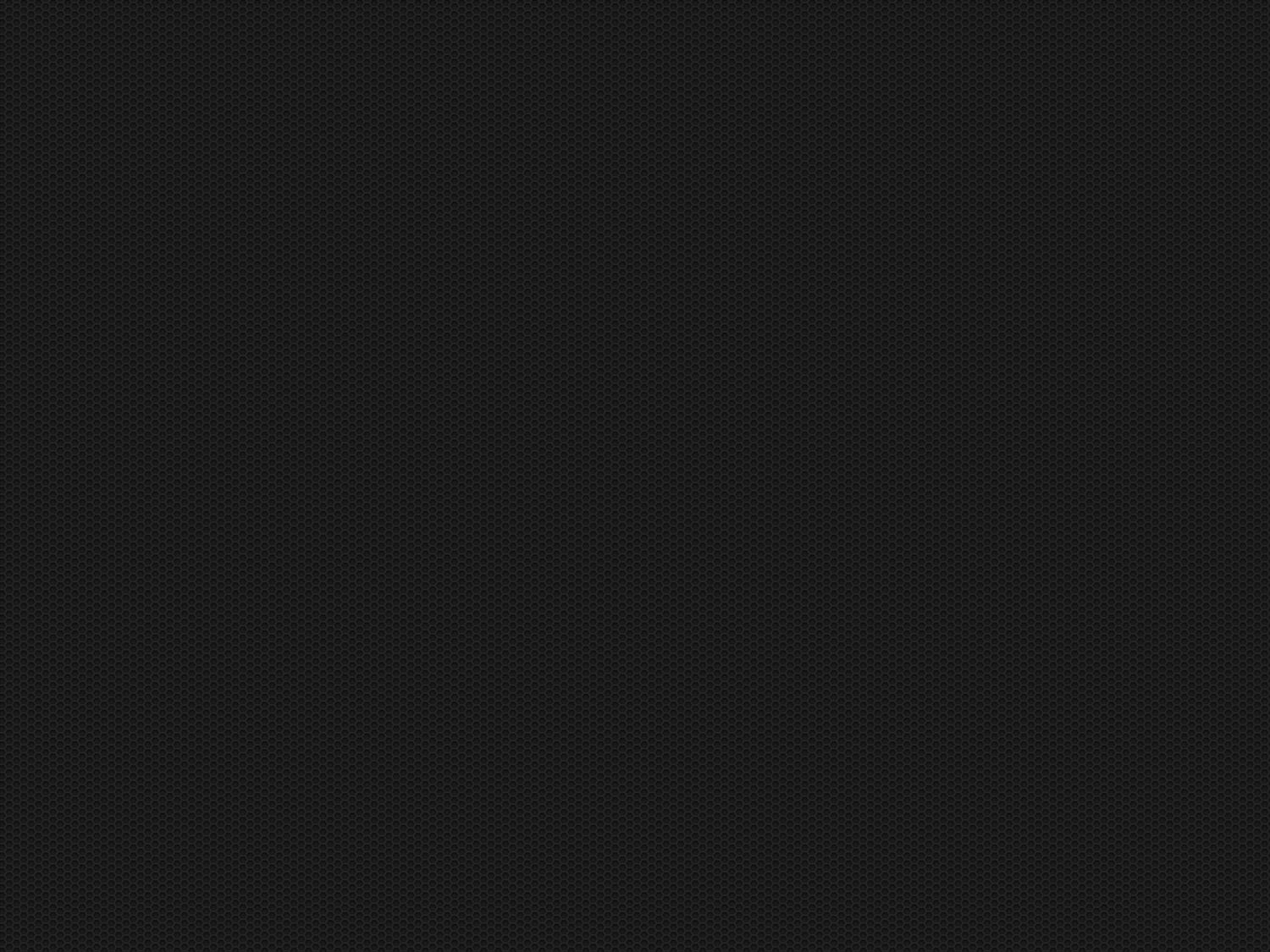 n Way
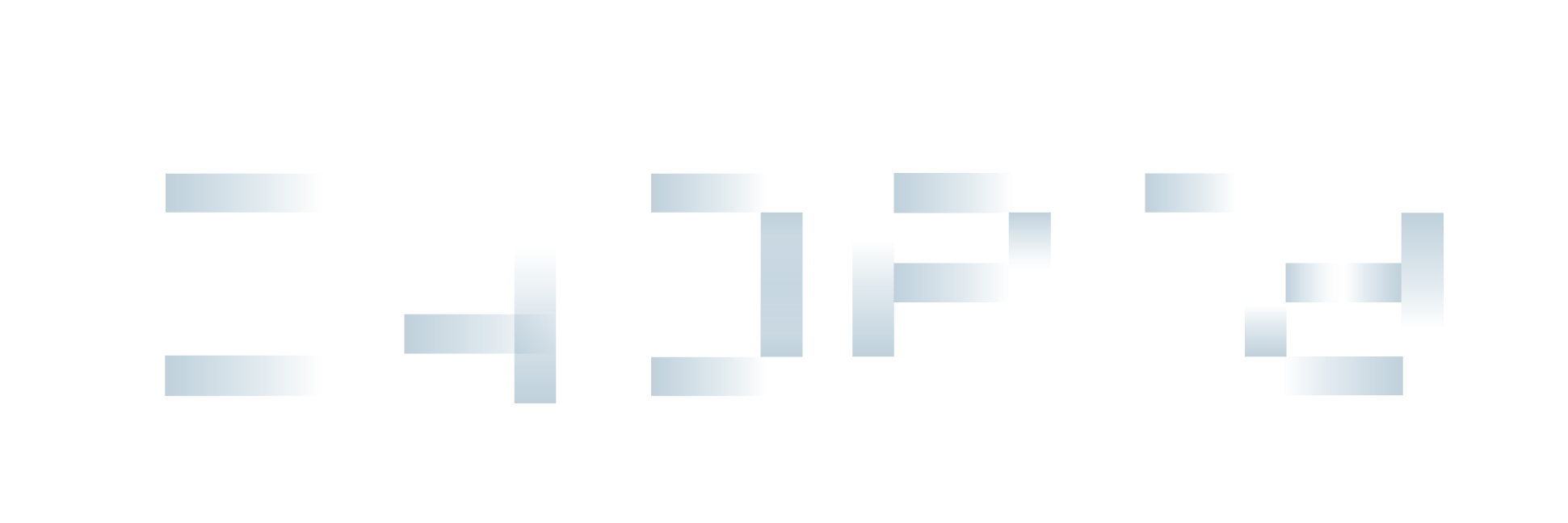 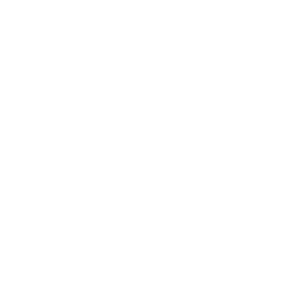 @cybera
Limitations
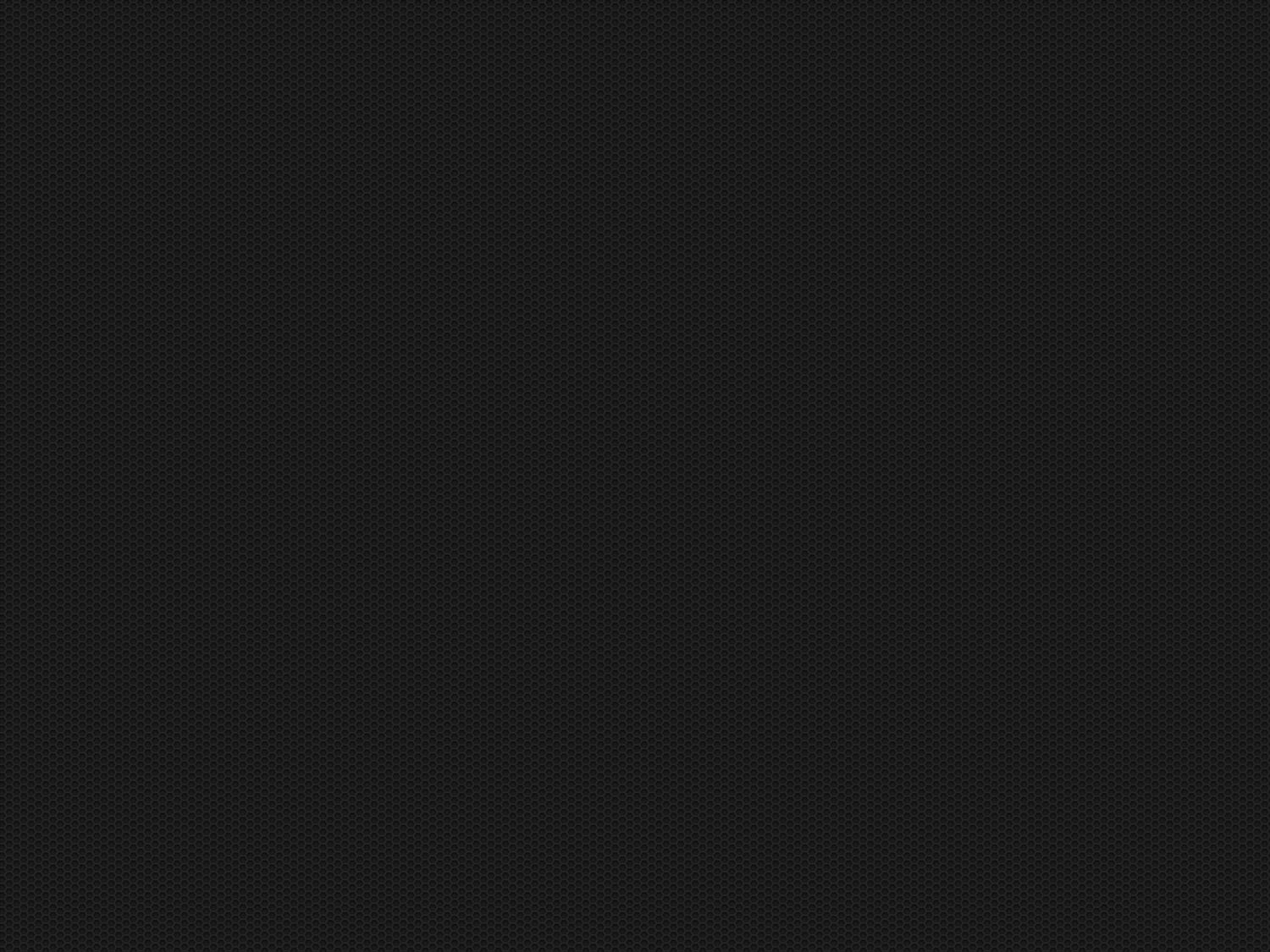 Limitations and Requirements
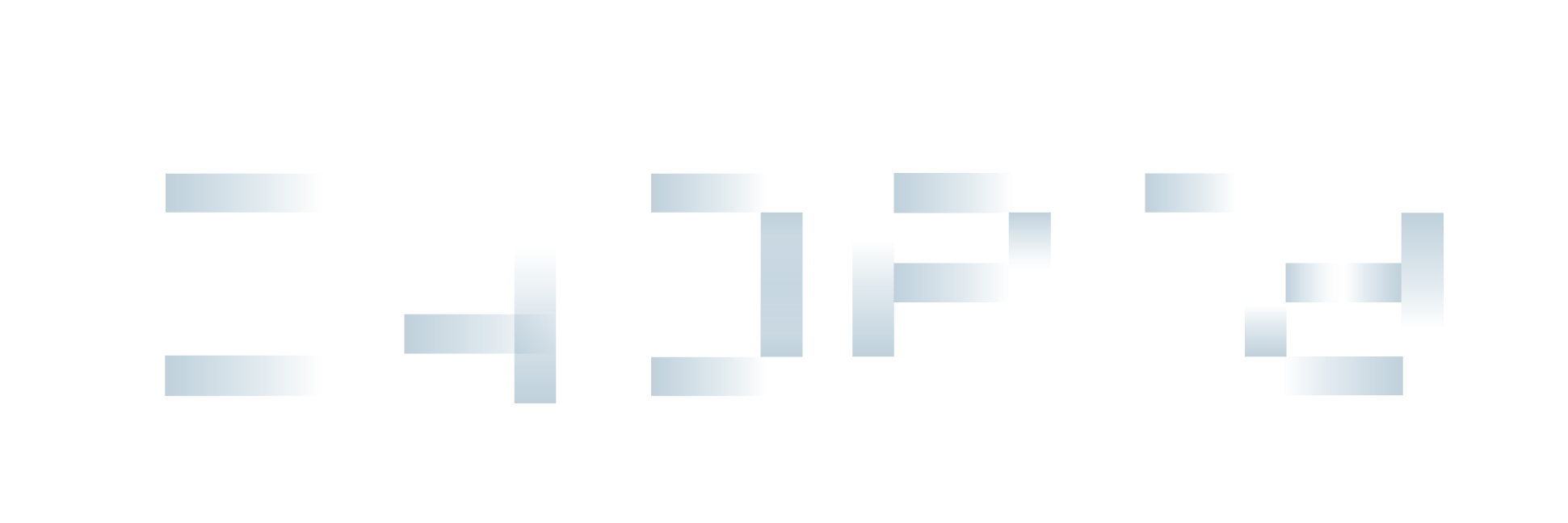 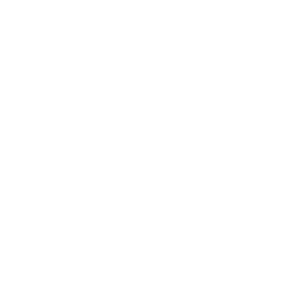 @cybera
Limitations
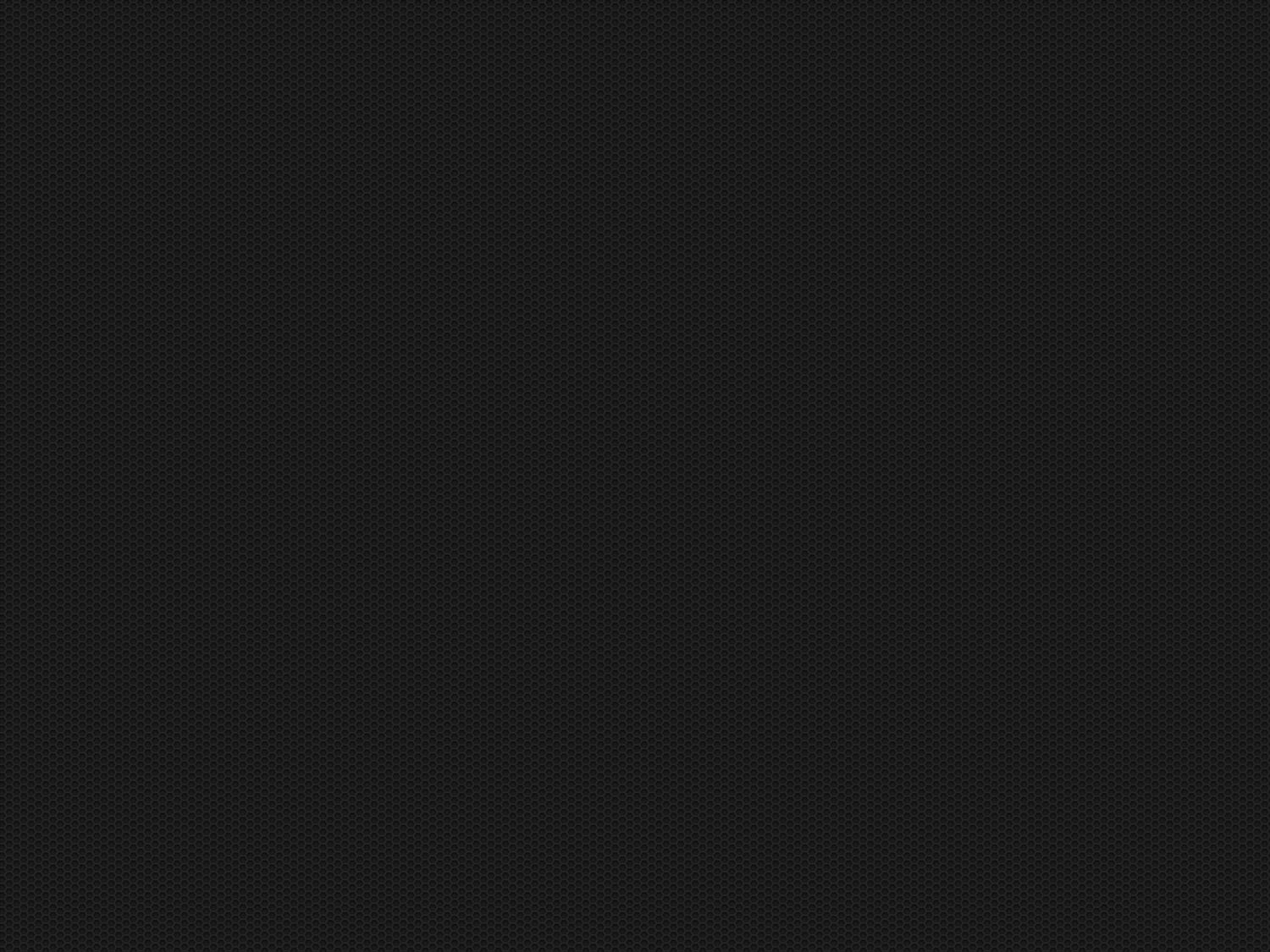 Must use Swift (sorry Ceph)
Storage Nodes must have outbound access
Synchronization is not parallel (yet)
Bug with deleting objects (Juno+)
Deleted objects are not resynced
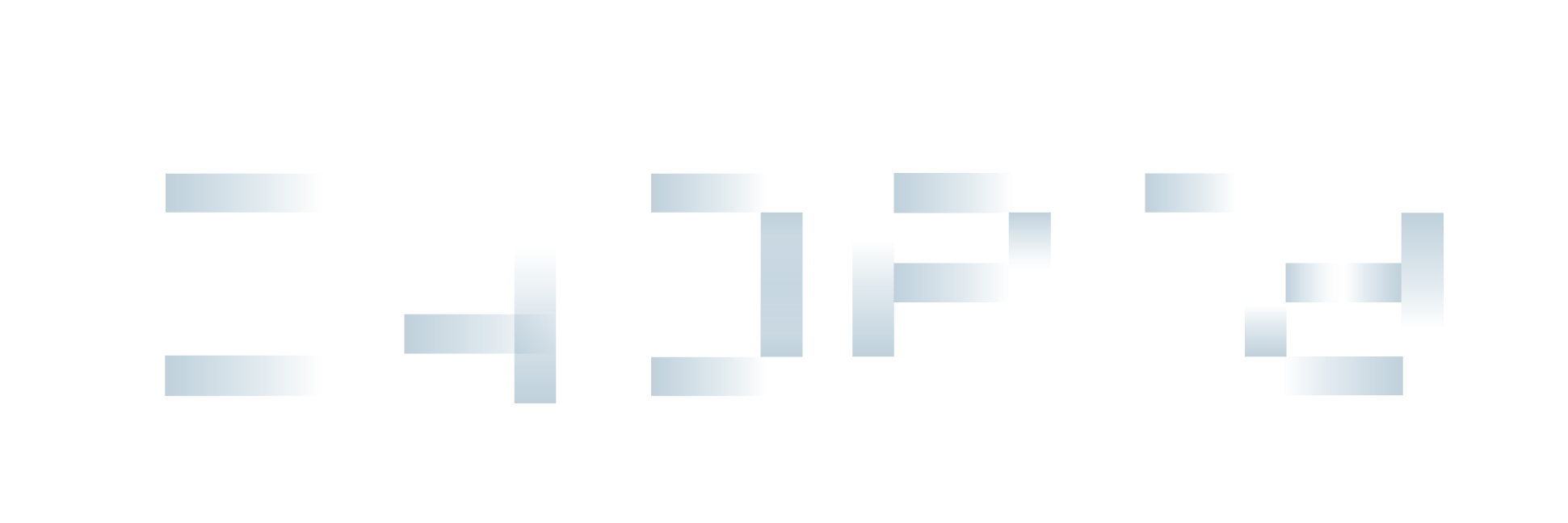 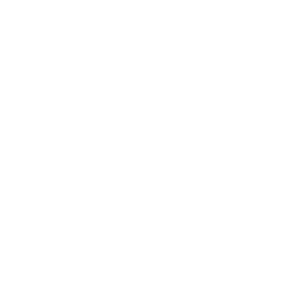 @cybera
Our Experience
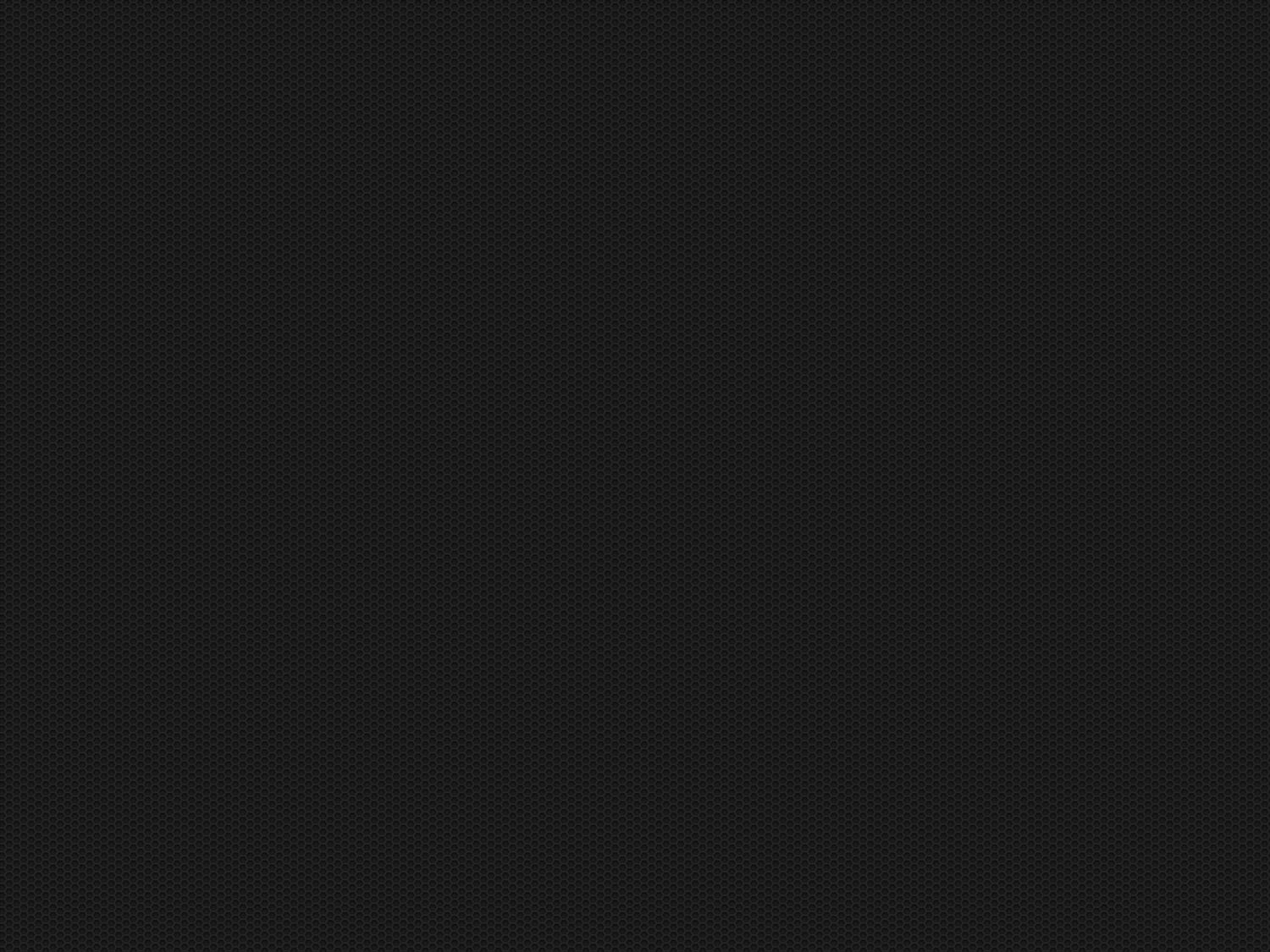 Simple to set up
Works very well once patched
Large objects can be awkward
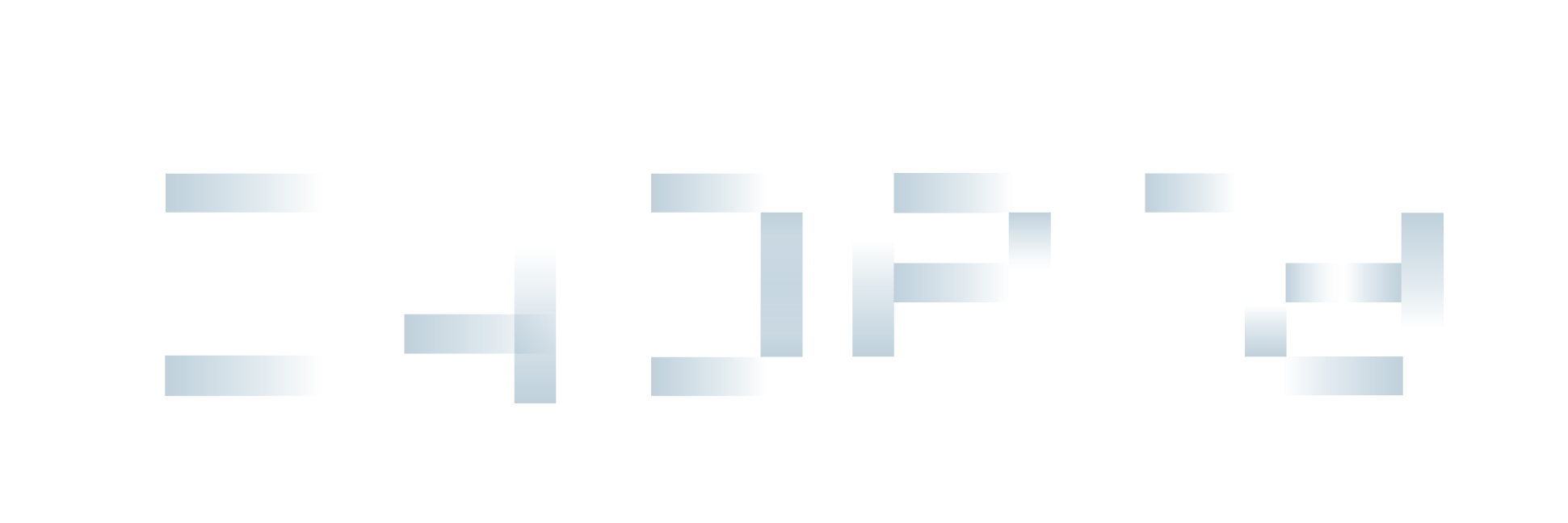 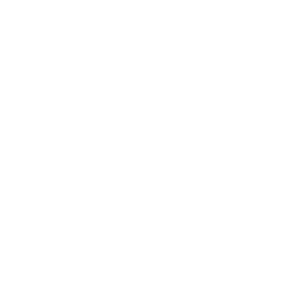 @cybera
Uses
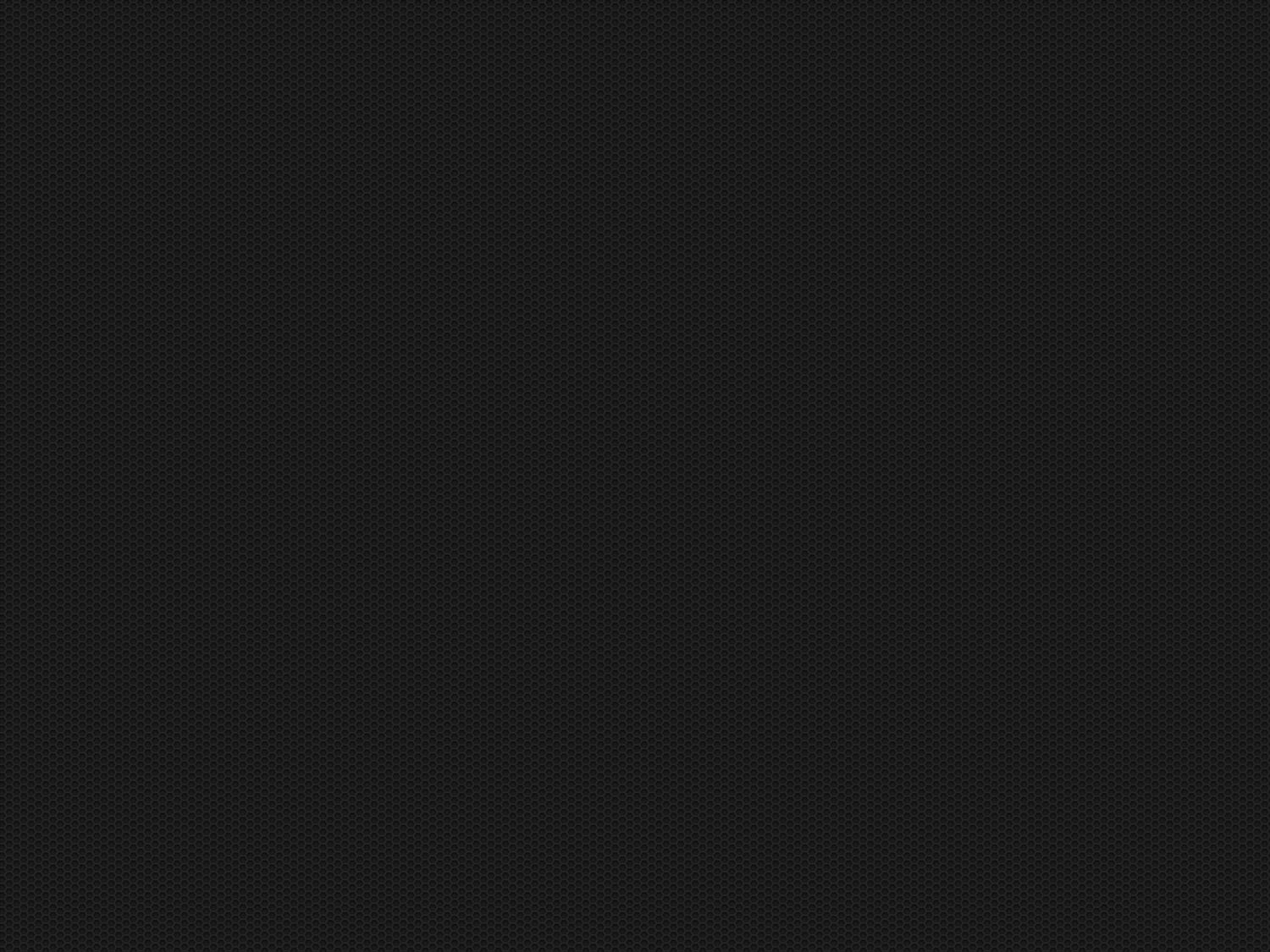 Offsite backup
Datasets
"Poor-man's" CDN
"Poor-man's" key / value store (AP in CAP)
Swift is a foundation component
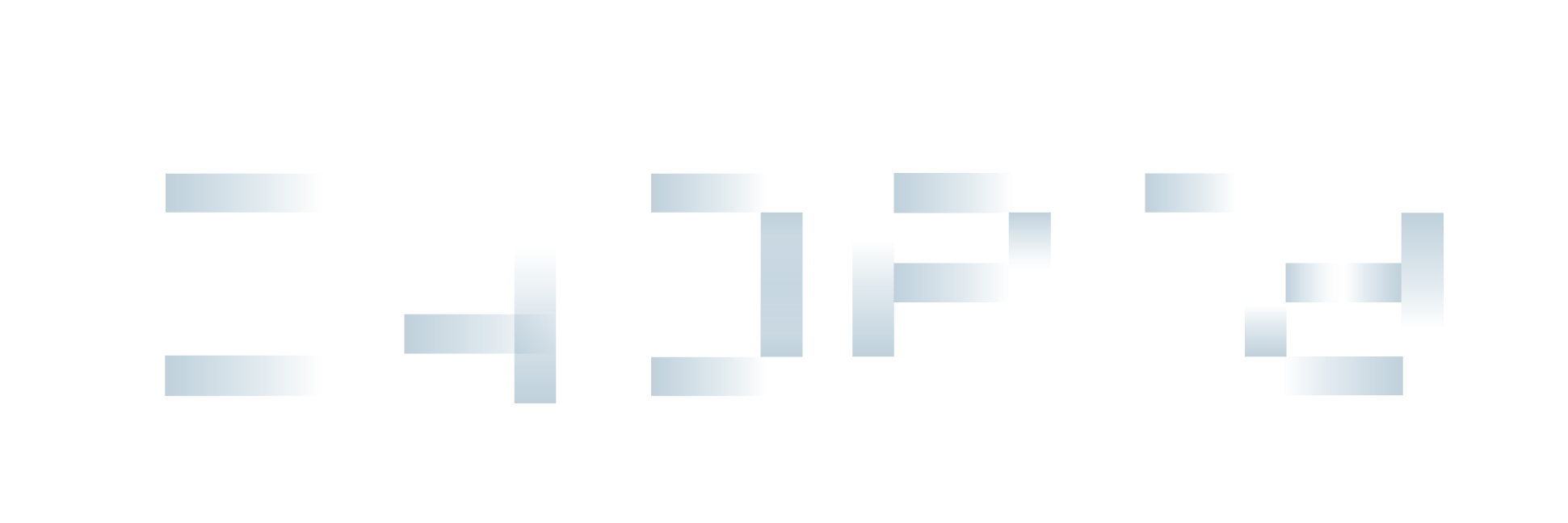 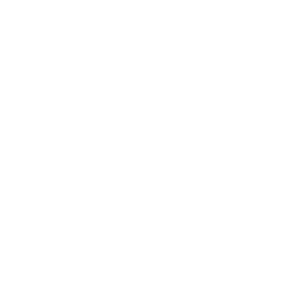 @cybera
Feedback
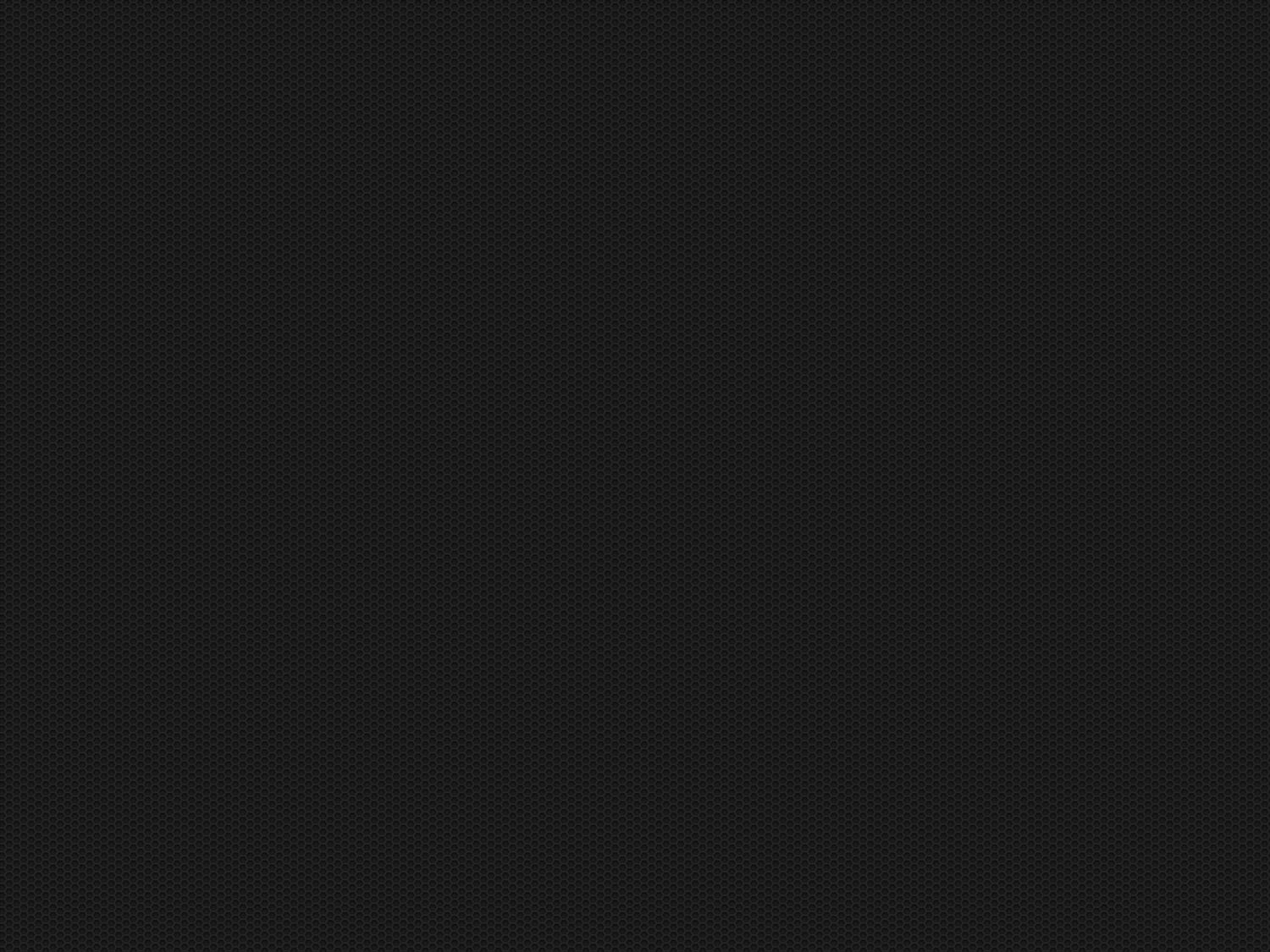 Word of mouth
Great idea
Swift has a history of low use
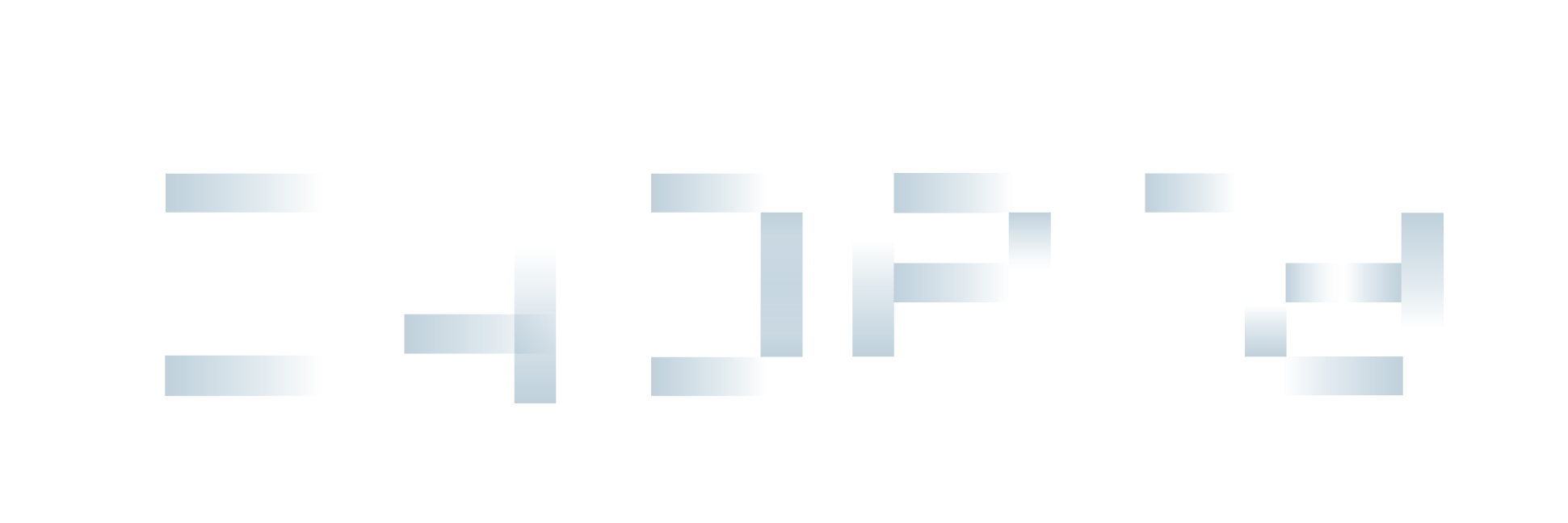 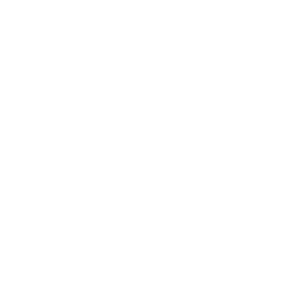 @cybera
Conclusion
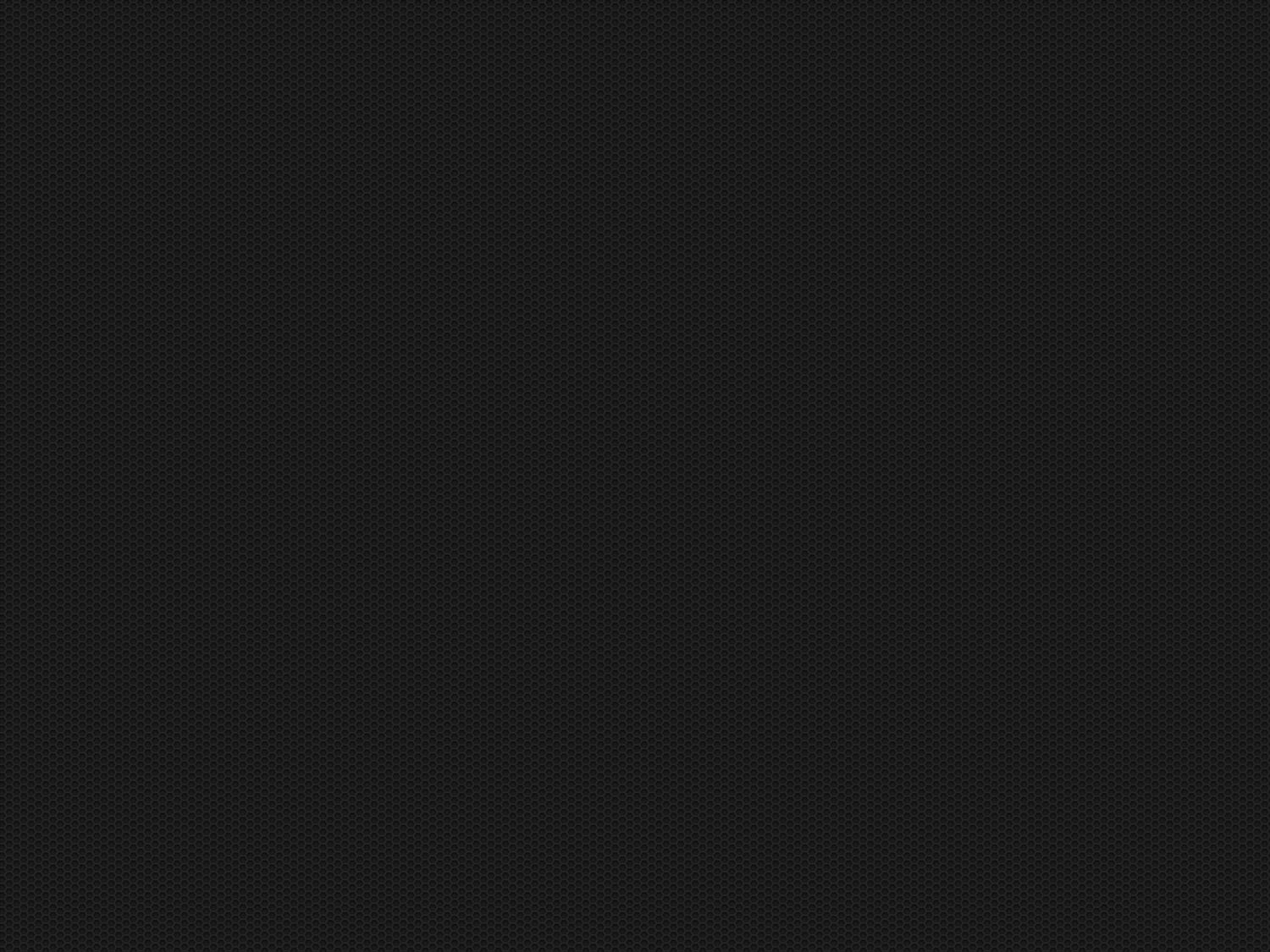 Know someone who runs Swift?Pair up.Or better yet: create a mesh.

questions, comments:     joe.topjian@cybera.ca
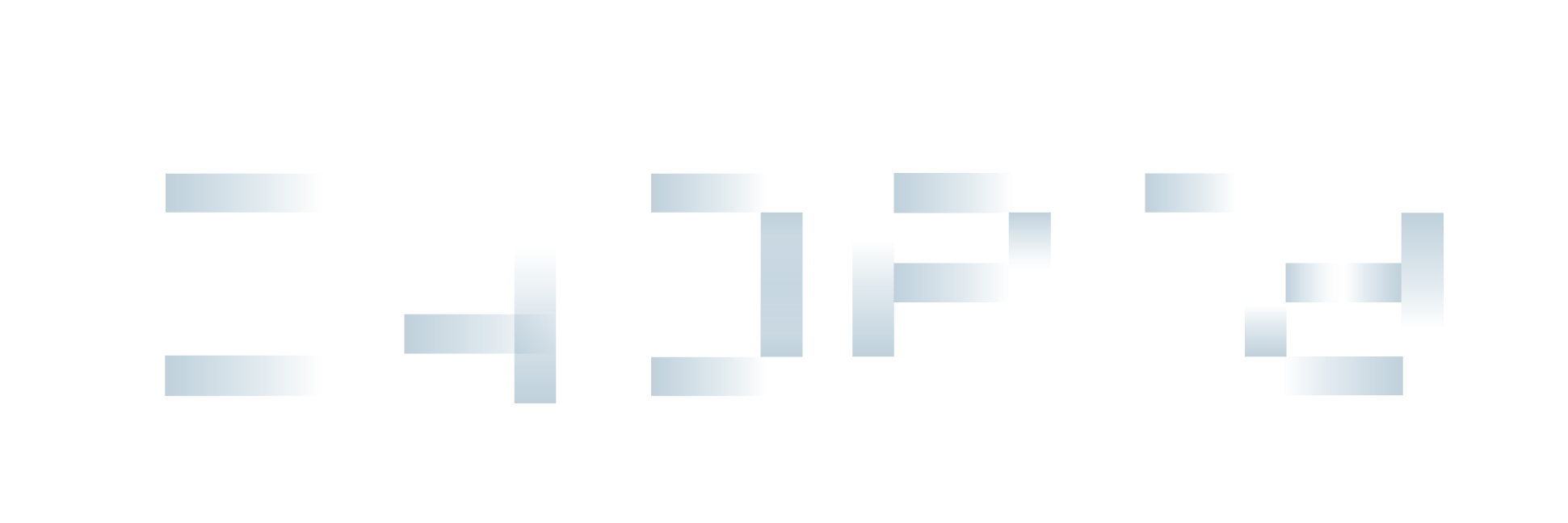 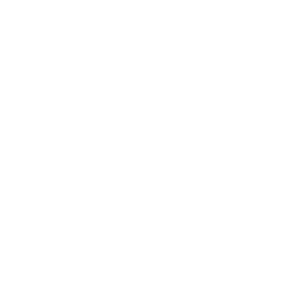 @cybera